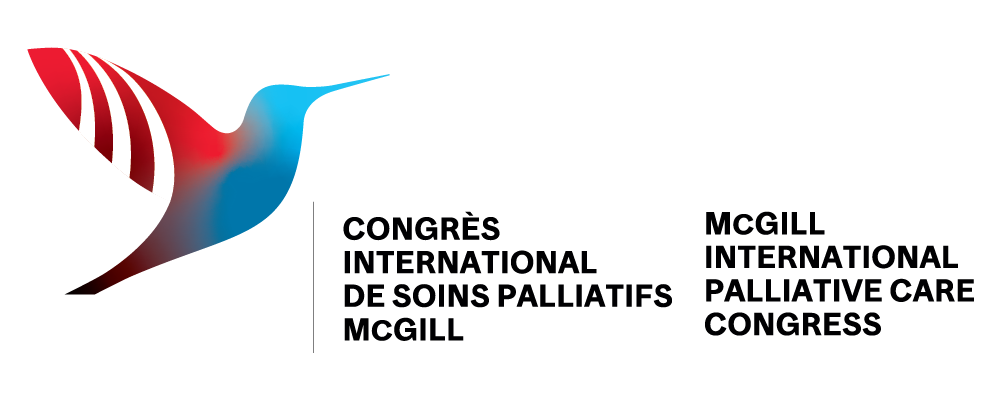 October 15 – 18, 2024  |  Palais des Congrès de Montreal
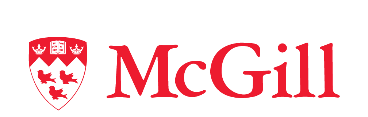 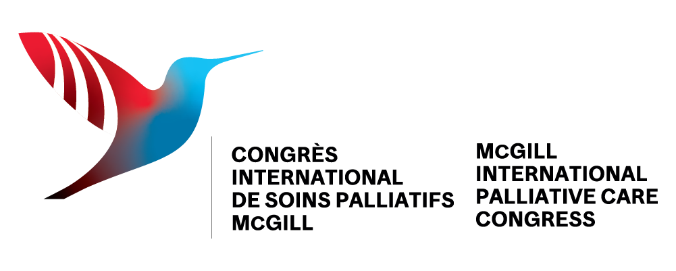 SLIDE 1: Presentation/Session
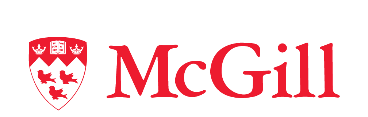 The World’s Largest Palliative Care ECHO Session | Palliative Care for Everyone and by Everyone: A Large Global Village
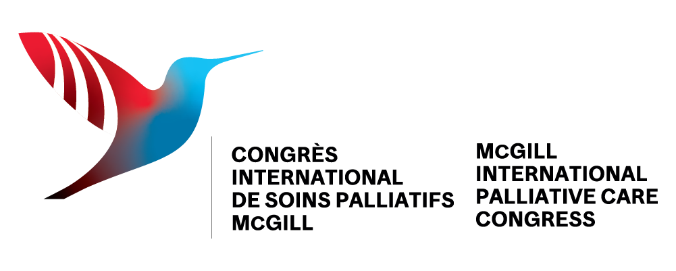 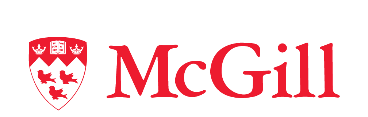 SLIDE 2: Conflict of Interest Declarations
Dr. Luís Fernando Rodrigues, MD, MAHR Palliative Care: No affiliations
Dr. Sreedevi Warrier: Employed by Pallium India, Kerala, India
Dr. Olivia Nguyen, MD, MM, CCMF(SP), FCMF, FRCPC, Palliative Medicine: No affiliations
Miss. Sarah Nyariki: No affiliations
Aparna Gupta, DNP, EMBA, FACHE, CPHQ, ANP-BC: Employed by the National Hospice and Palliative Care Organization / the National Alliance for Care at Home (Feb 2022–current)
Lesley Goodburn: Advisory committee member at the National Cancer Audit Collaborating Centre (NATCAN) + National Pancreatic Cancer Audit (NPaCA) (Jan 2024–current)
Dr. José Pereira, MBChB, CCFP (PC), MSc, FCPC: Employed by Pallium Canada (2017–current) and received grants from CIHR (several over the years)
Jeffrey Moat, CM: Employed by Pallium Canada 
The Palliative Care ECHO Project is supported by a financial contribution from Health Canada. The views expressed herein do not necessarily represent the views of Health Canada.
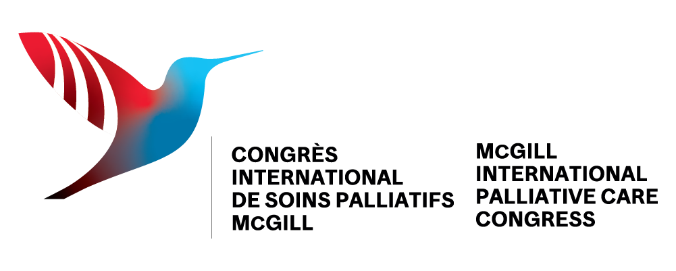 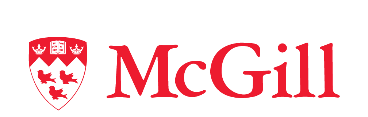 SLIDE 3: Learning Objectives
At the conclusion of this presentation, participants will be able to:
Describe the significance of integrating palliative care into primary care, across specialties and communities.
Identify strategies for promoting international collaboration and raising global awareness of palliative care.
Describe real-world case studies to understand practical applications of palliative care principles in diverse contexts.
Reflect on commitments to advancing global palliative care and fostering worldwide collaboration.
The World’s Largest Palliative Care ECHO Session
Palliative Care for Everyone and by Everyone: A Large Global Village
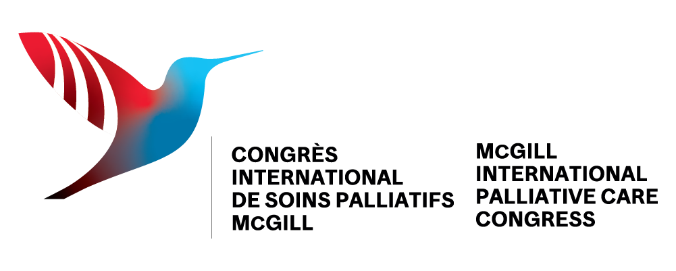 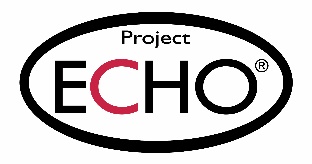 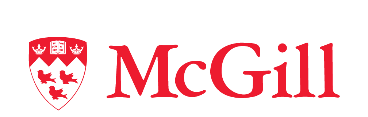 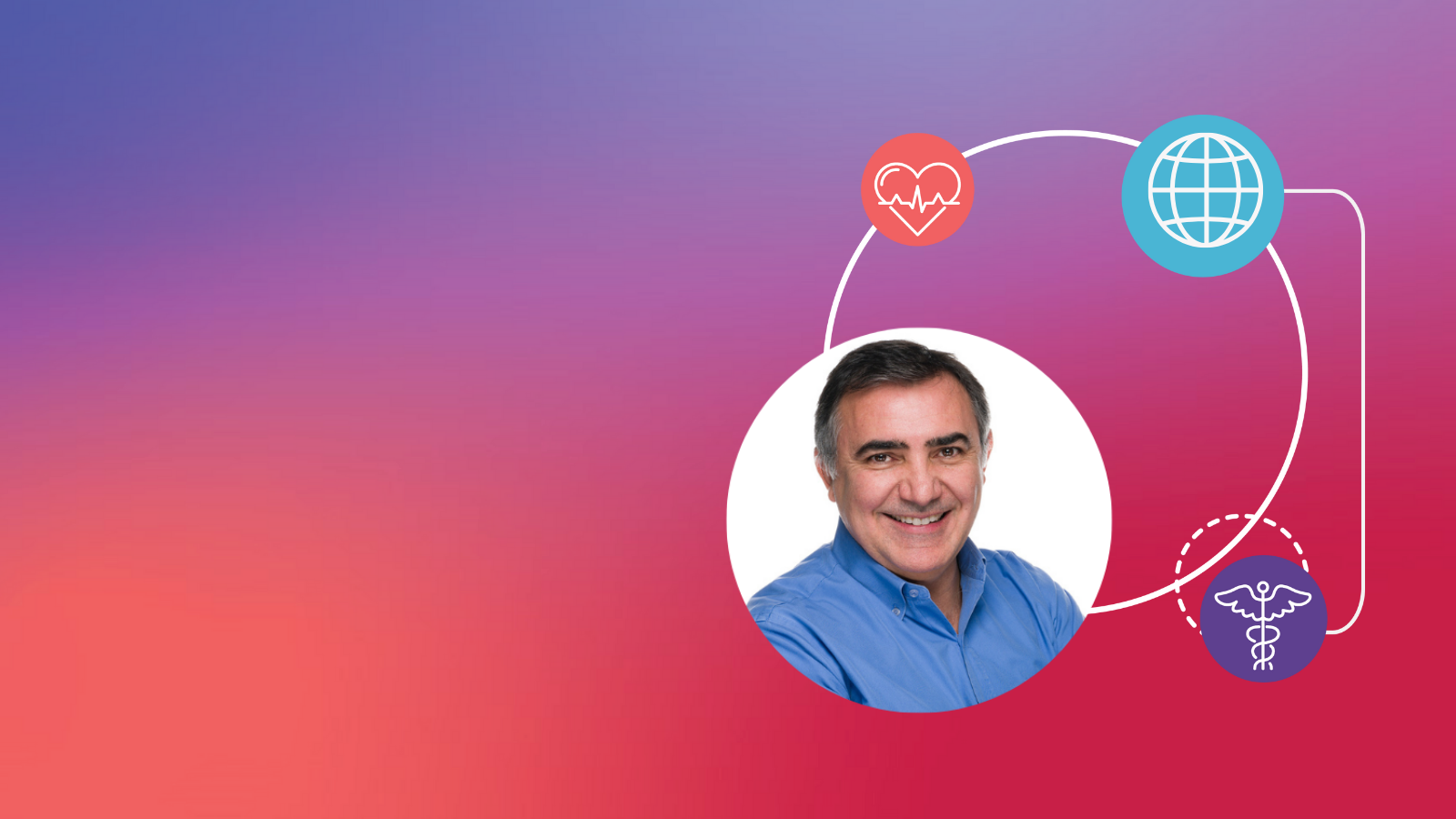 Sanjeev AroraMD, MACP
Distinguished and Regent’s Professor of Medicine (Gastroenterology/Hepatology)
Director of Project ECHO
Department of Medicine, University of New Mexico Health Sciences Center
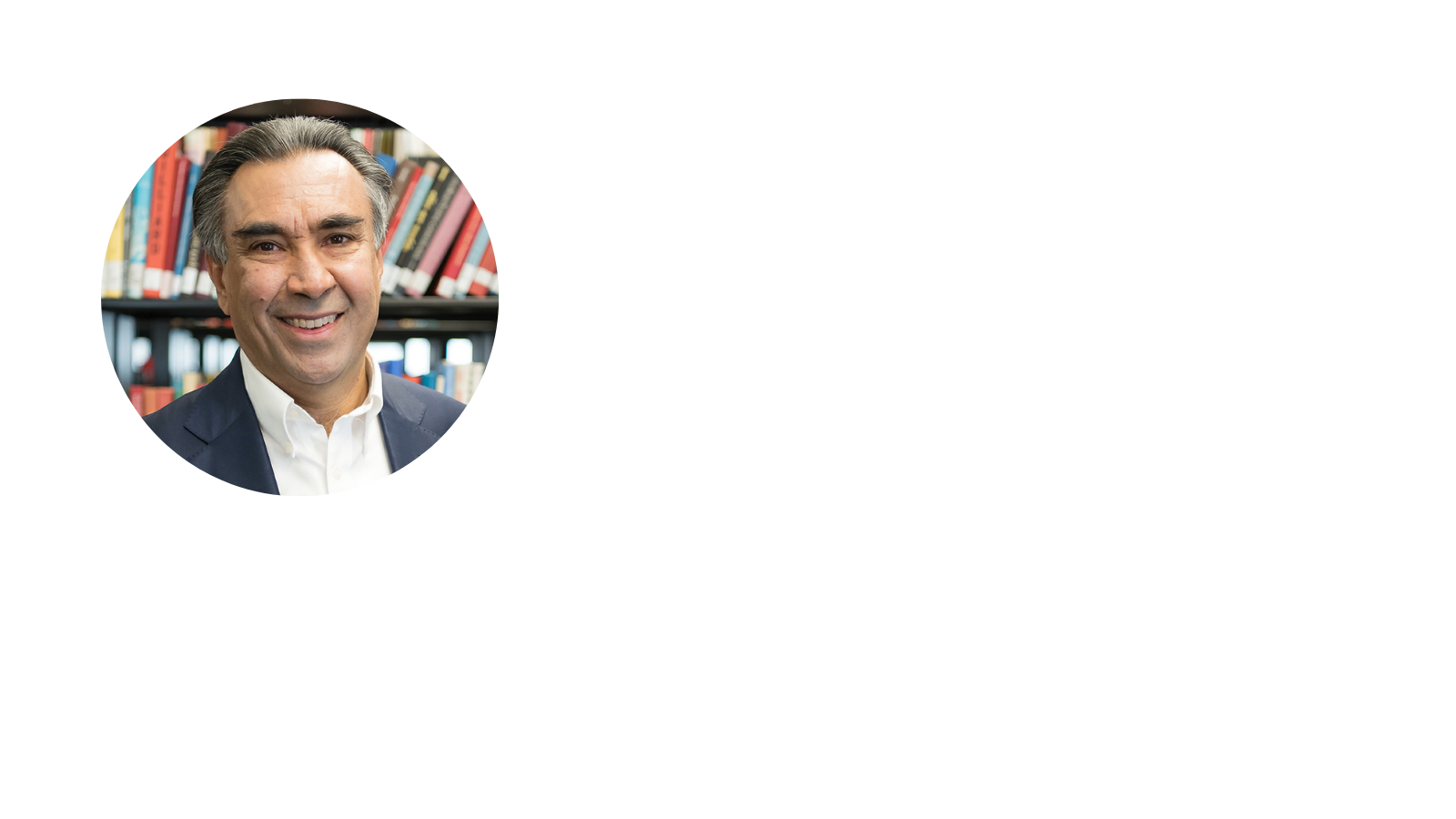 Global Hubs & Superhubs
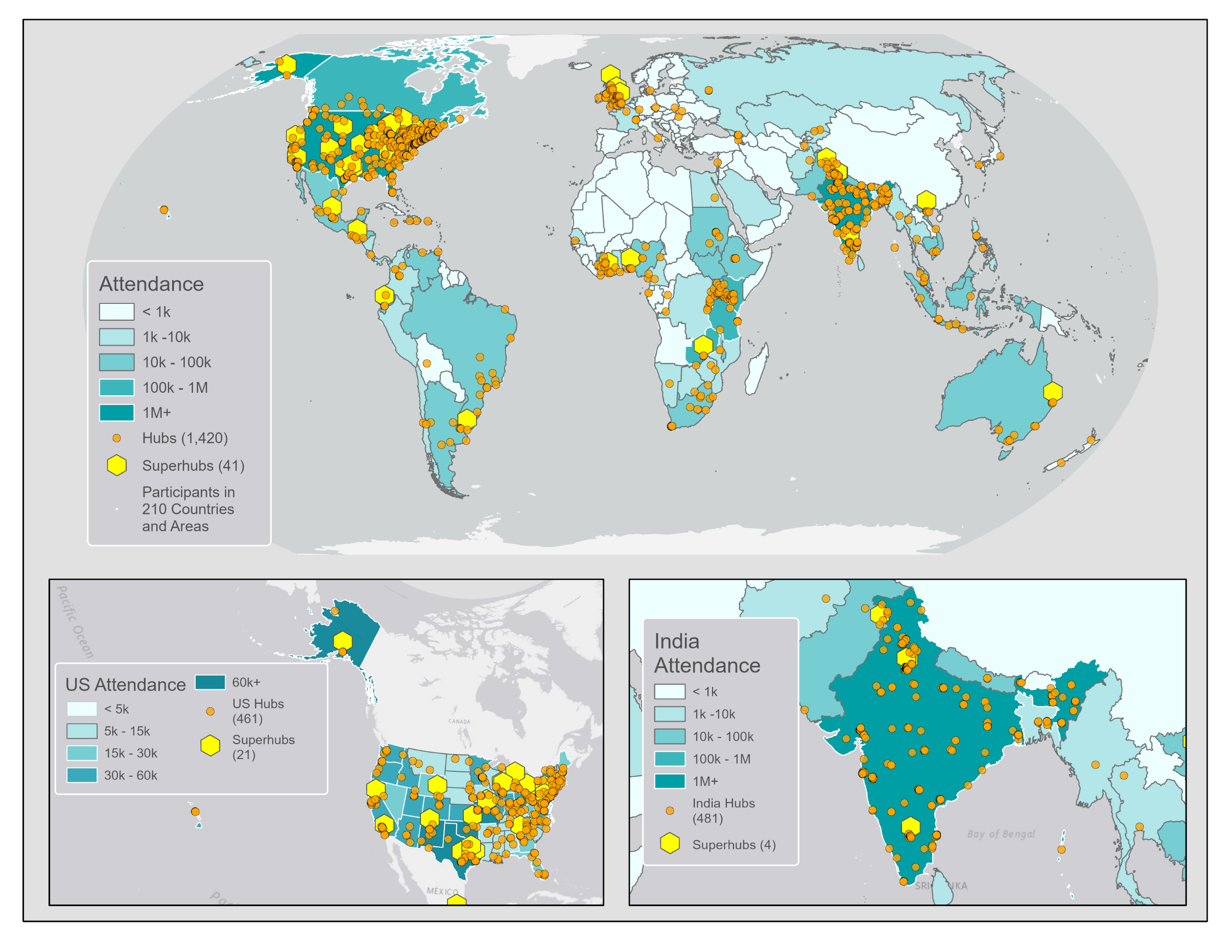 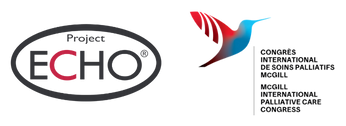 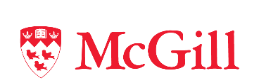 Major Growth In Demand Since COVID 19: Cumulative Attendance Across ECHO Network
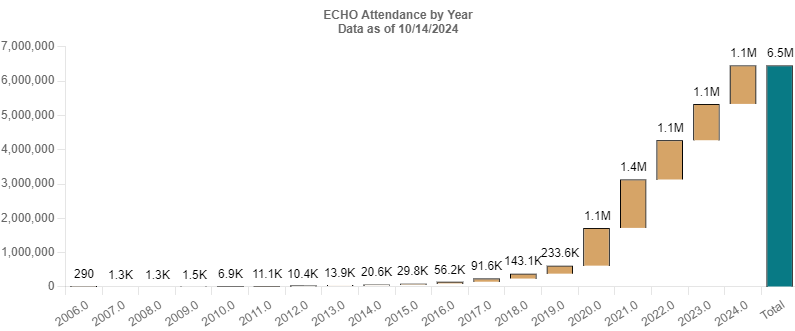 Note: Data represents program attendance reported by ECHO Hubs thus far and may not entirely reflect all global ECHO attendance.
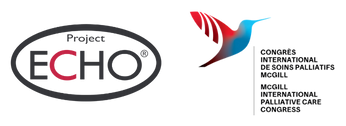 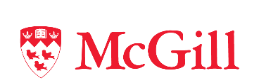 Project ECHO Turns Traditional Training on its Head
Virtual platform accessible with minimal internet access
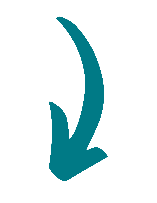 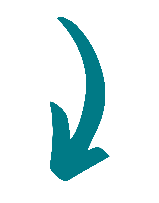 Workshops/ Webinars/ Courses separated from classroom practice
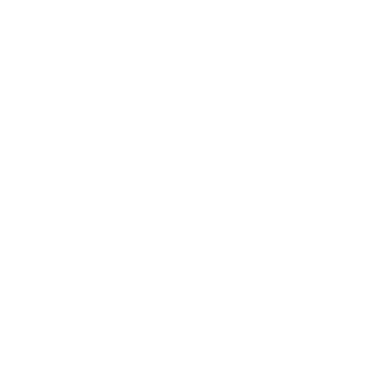 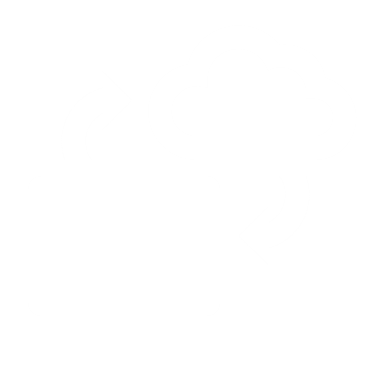 Ongoing virtual Community 
of Practice
Measuring effectiveness
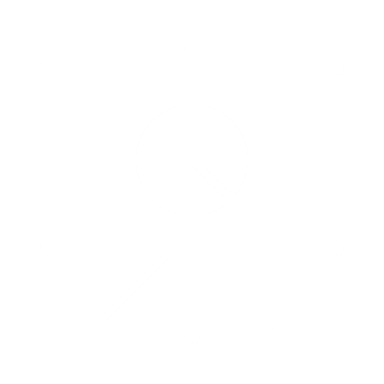 Participants travel to experts
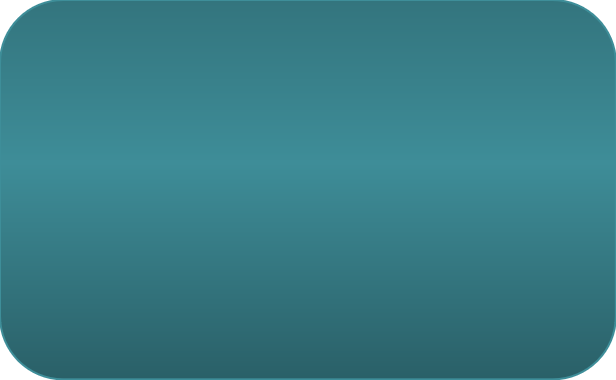 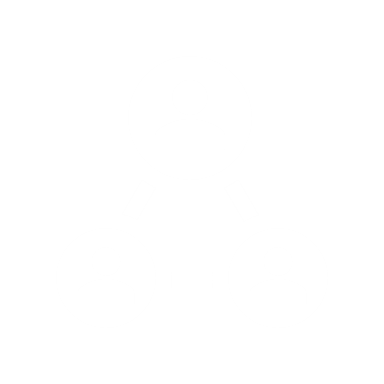 Evidence Based Best Practices
LOW INTENSITY
HIGH FREQUENCY
HIGH INTENSTITY
LOW FREQUENCY
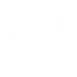 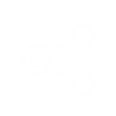 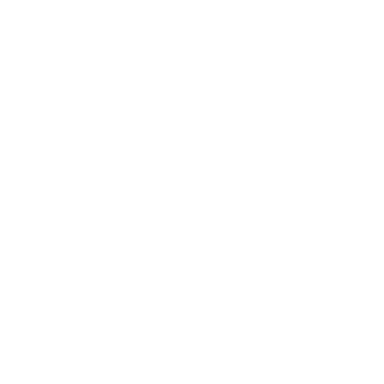 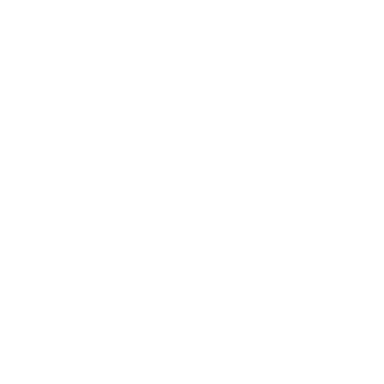 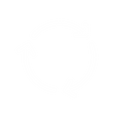 Conferences
Feedback loops 
for guided iterative practice
Learning best practices led by experts
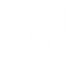 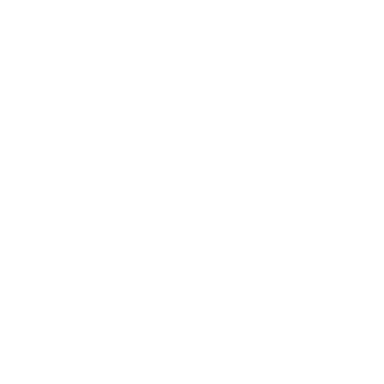 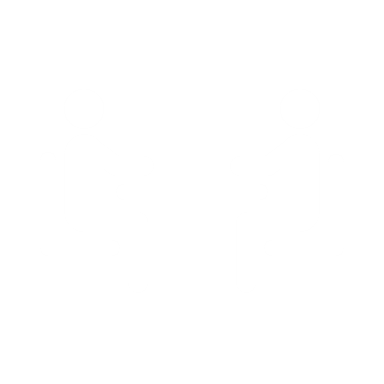 Learning and discussions led
by experts
Collaborative learning 
co-producing evidence-based locally responsive solutions
Mentoring & 
 ongoing support
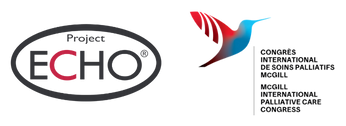 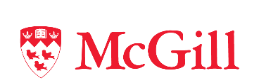 Palliative Care ECHOs Around the World
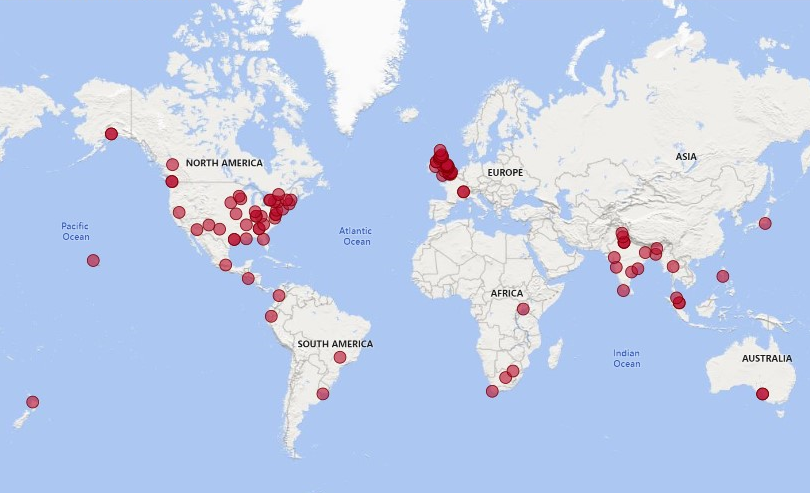 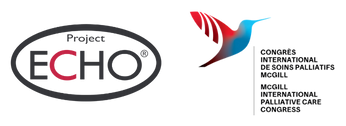 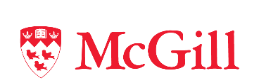 Across the Continuum of Care
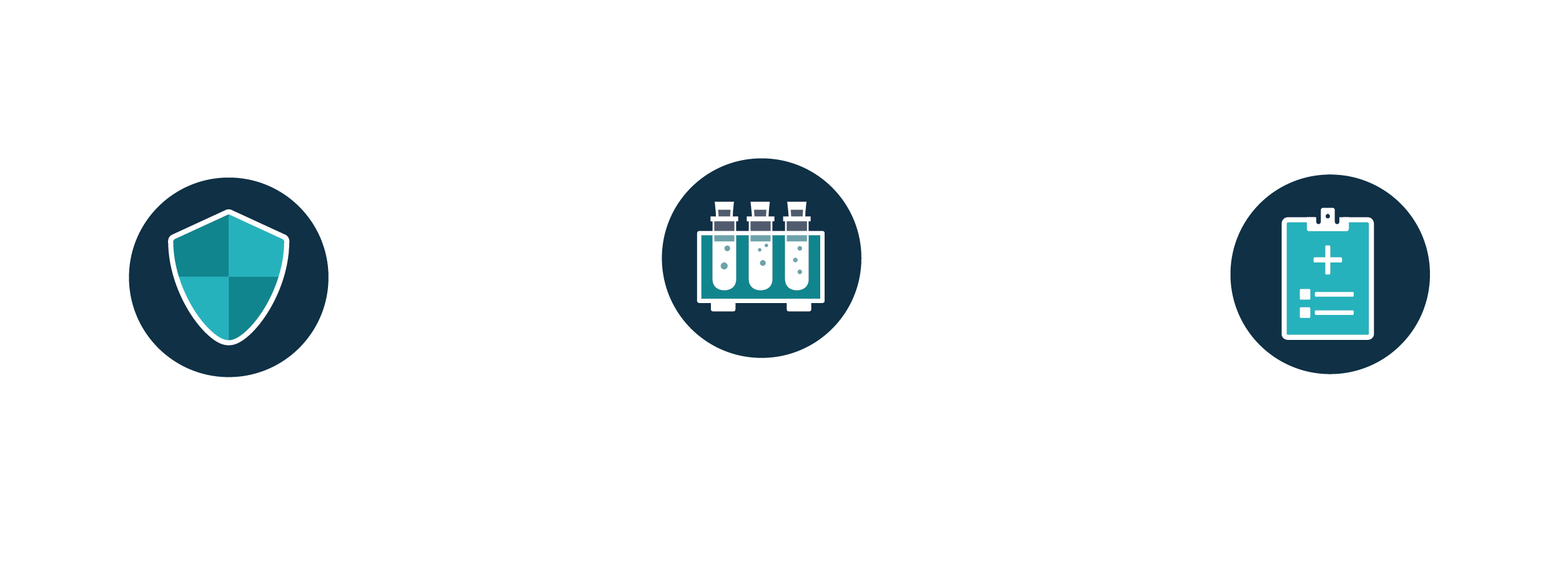 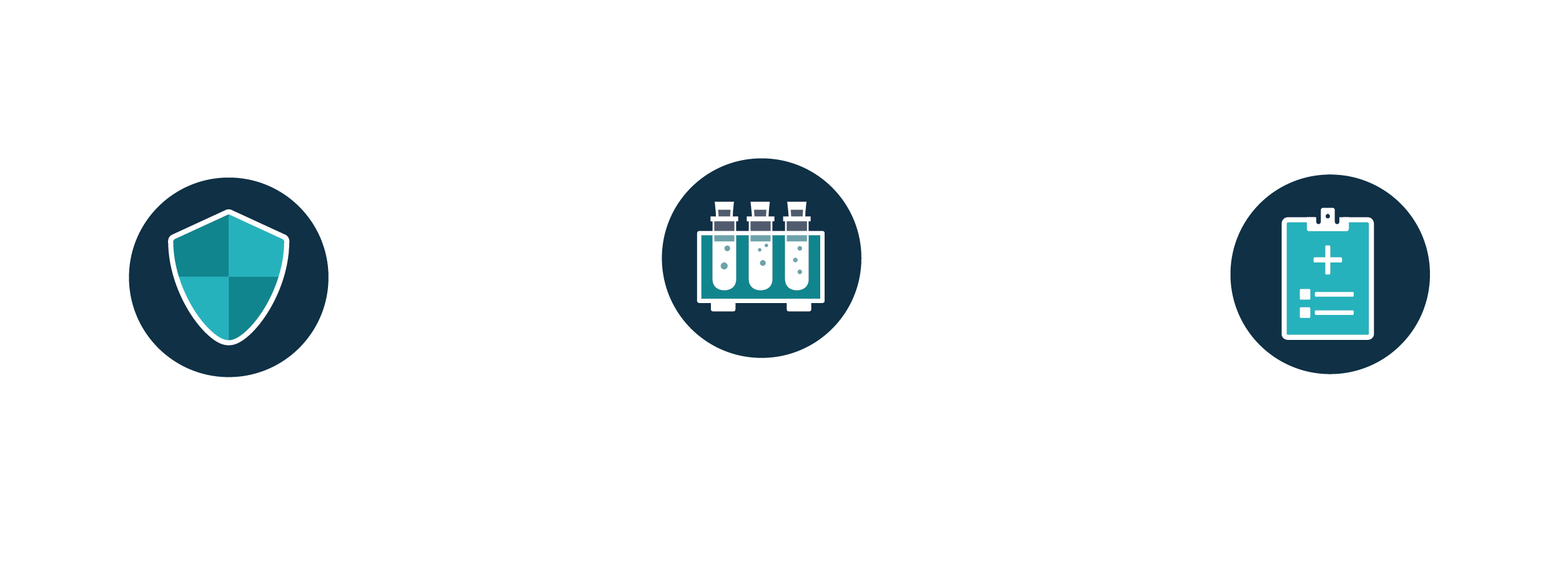 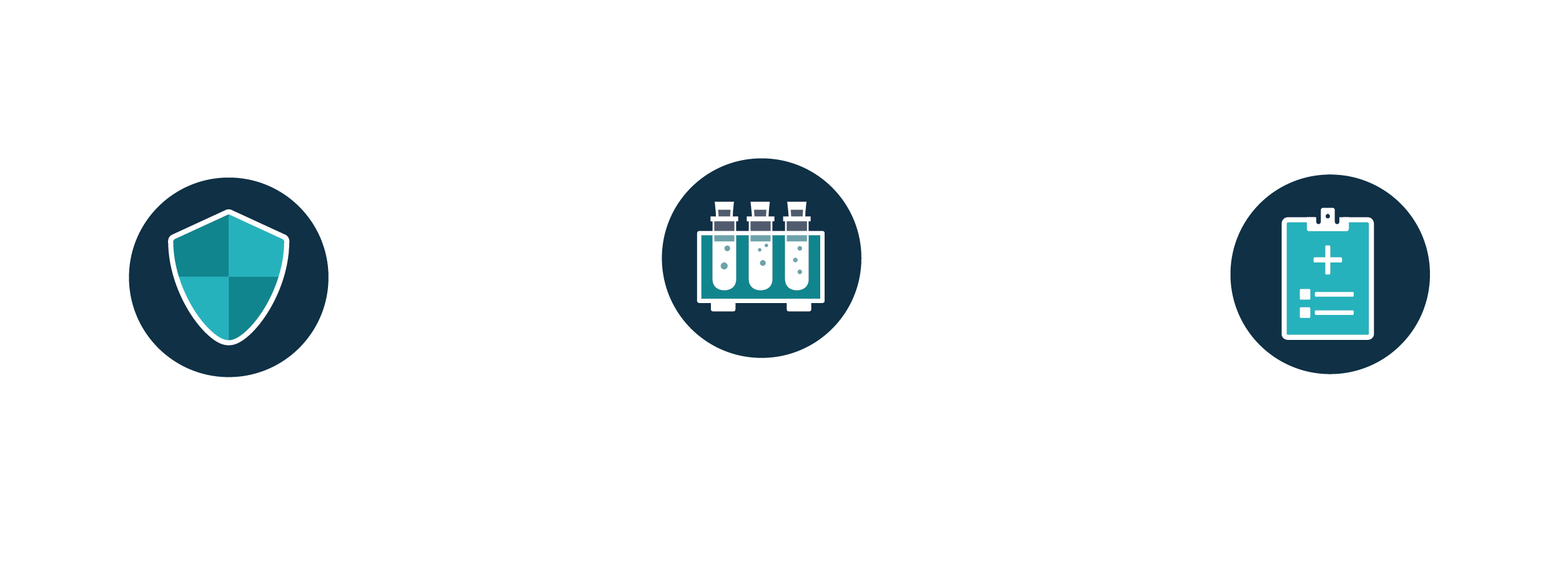 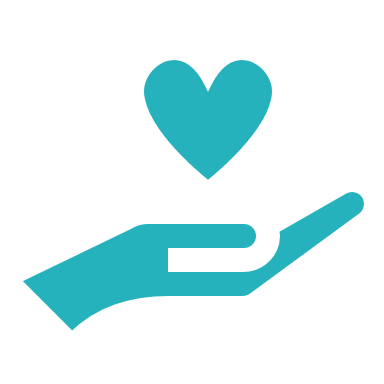 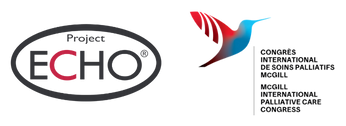 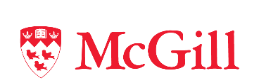 Cancer ECHOs Around the World
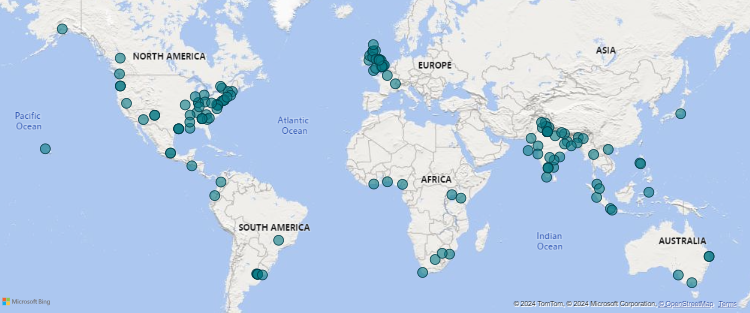 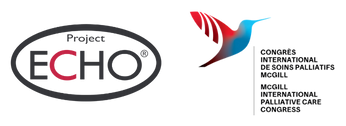 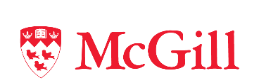 Partner With Us
You can:
Get involved with an existing ECHO program.
Start your own ECHO program.
Explore ECHO resources and trainings.
Email us: 
ECHOReplication@salud.unm.edu
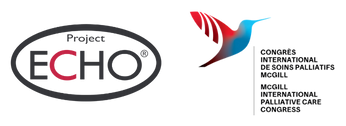 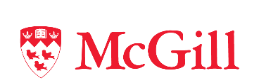 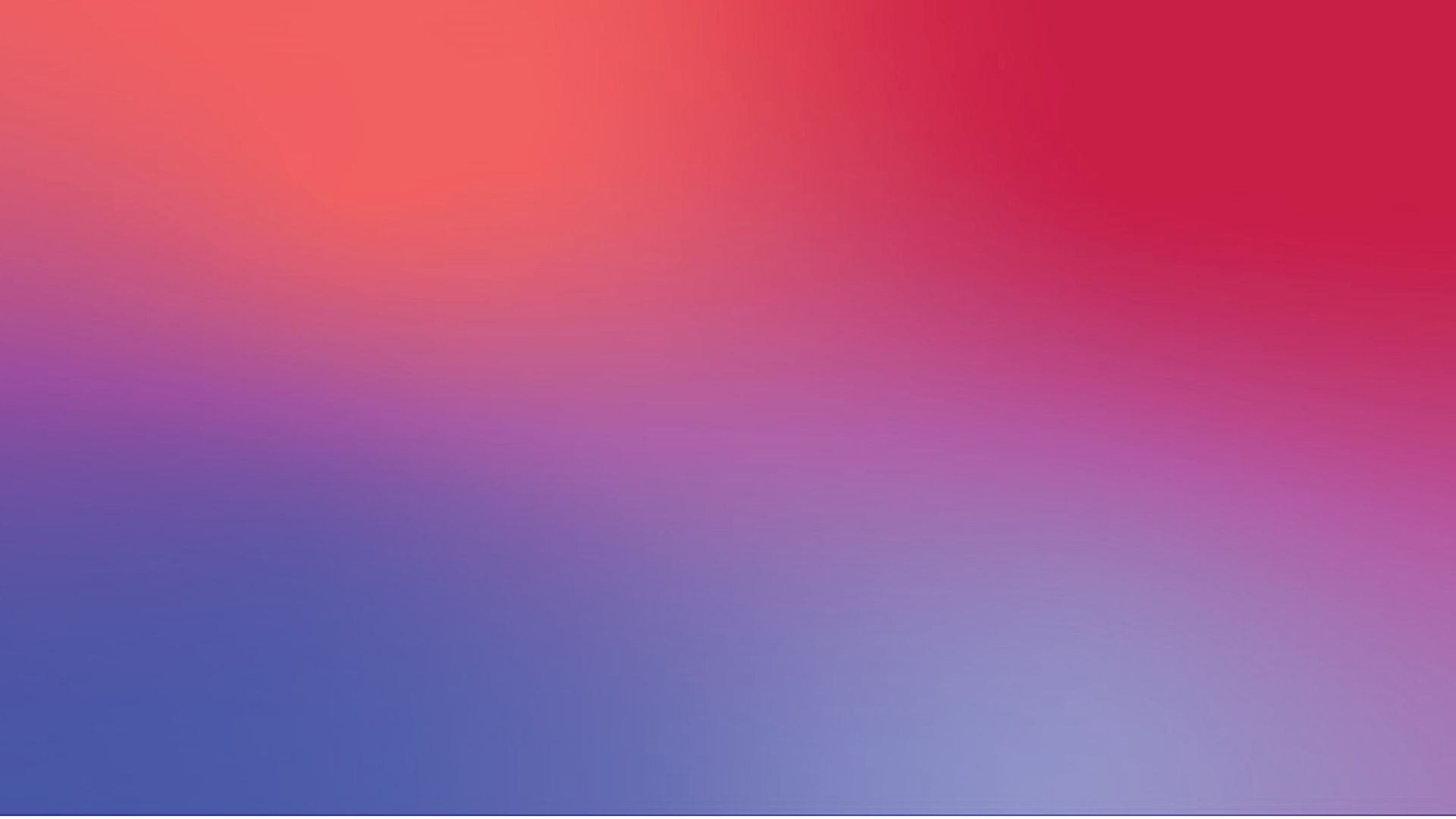 Panel discussion
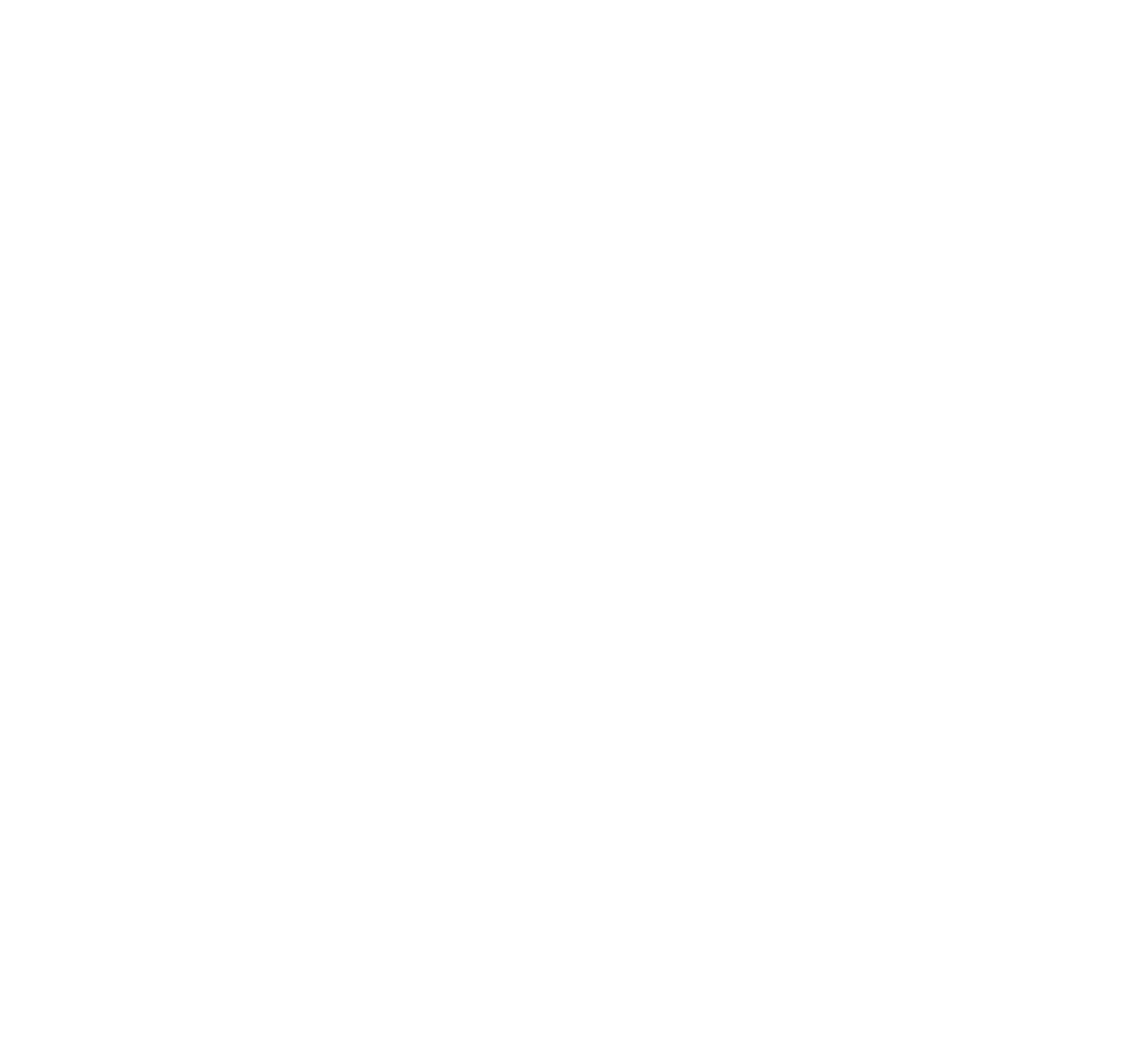 Moderated by Jeffrey B. Moat, CM
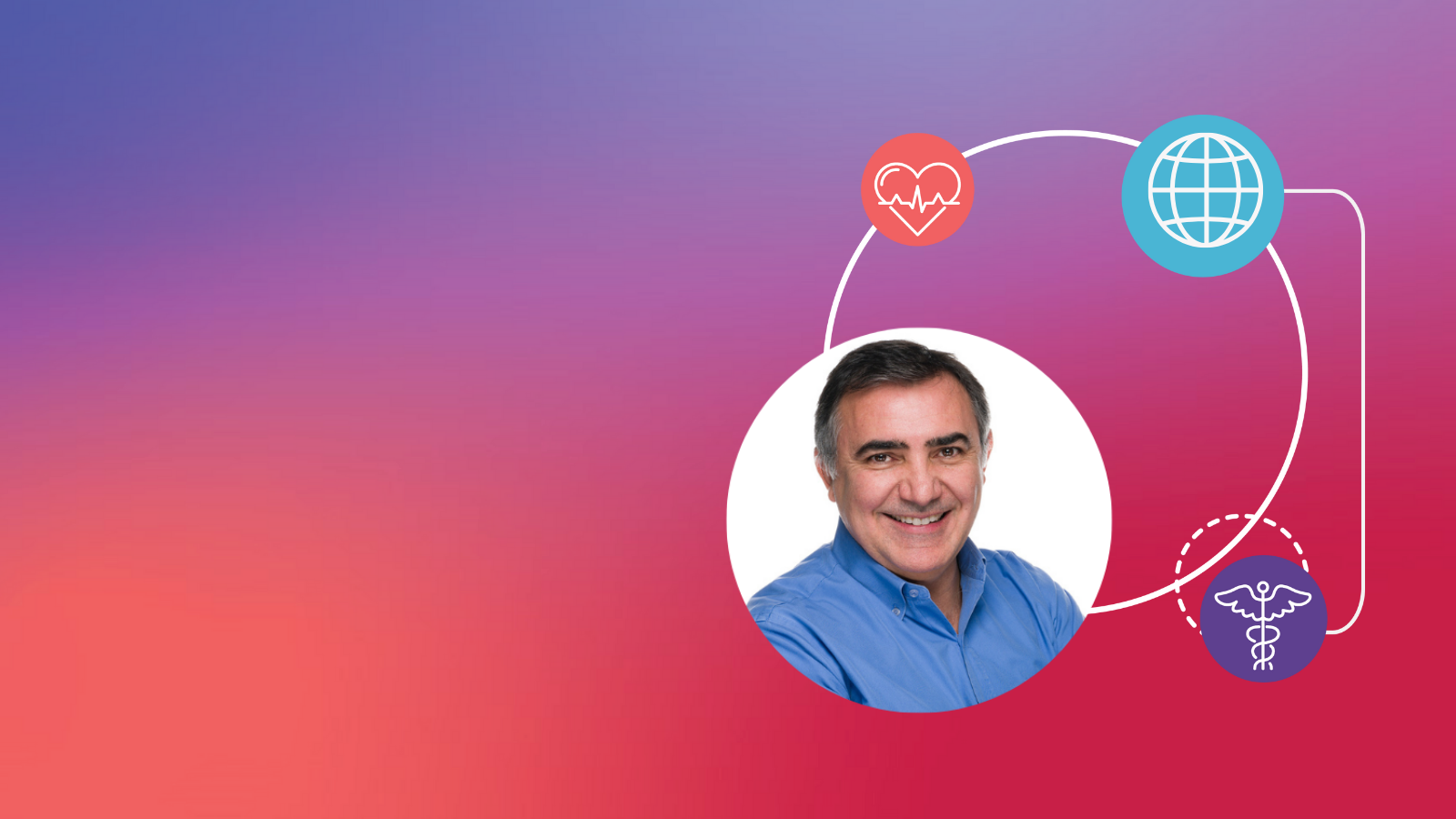 Lesley Goodburn
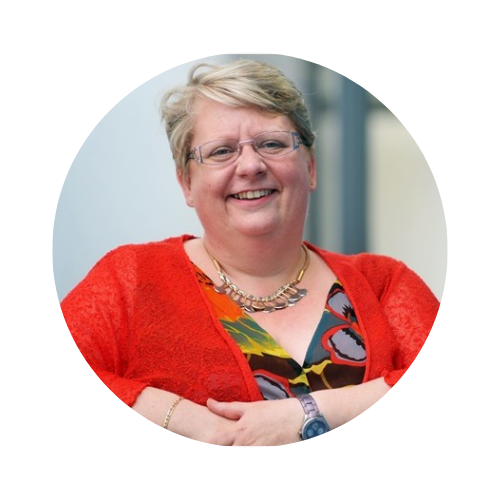 Representing the United Kingdom
Seth died 33 days after a pancreatic cancer diagnosis
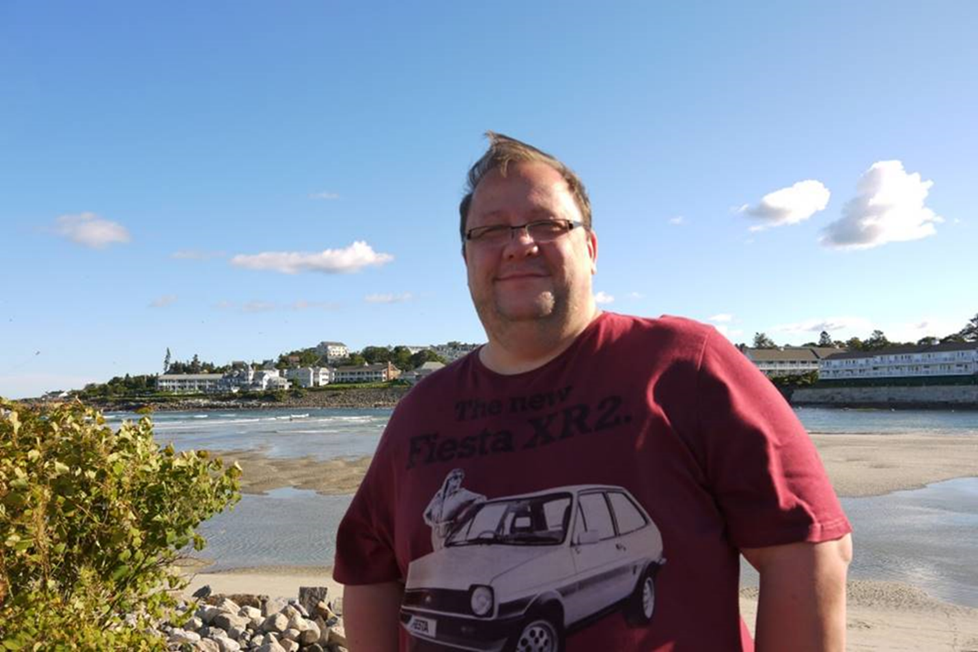 Play 
Film 
Educational resource 
Letters 
Digital stories, audio and written 
Education 
Creativity
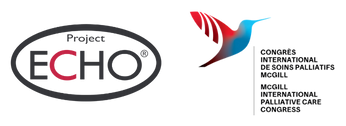 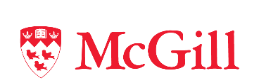 What’s needed
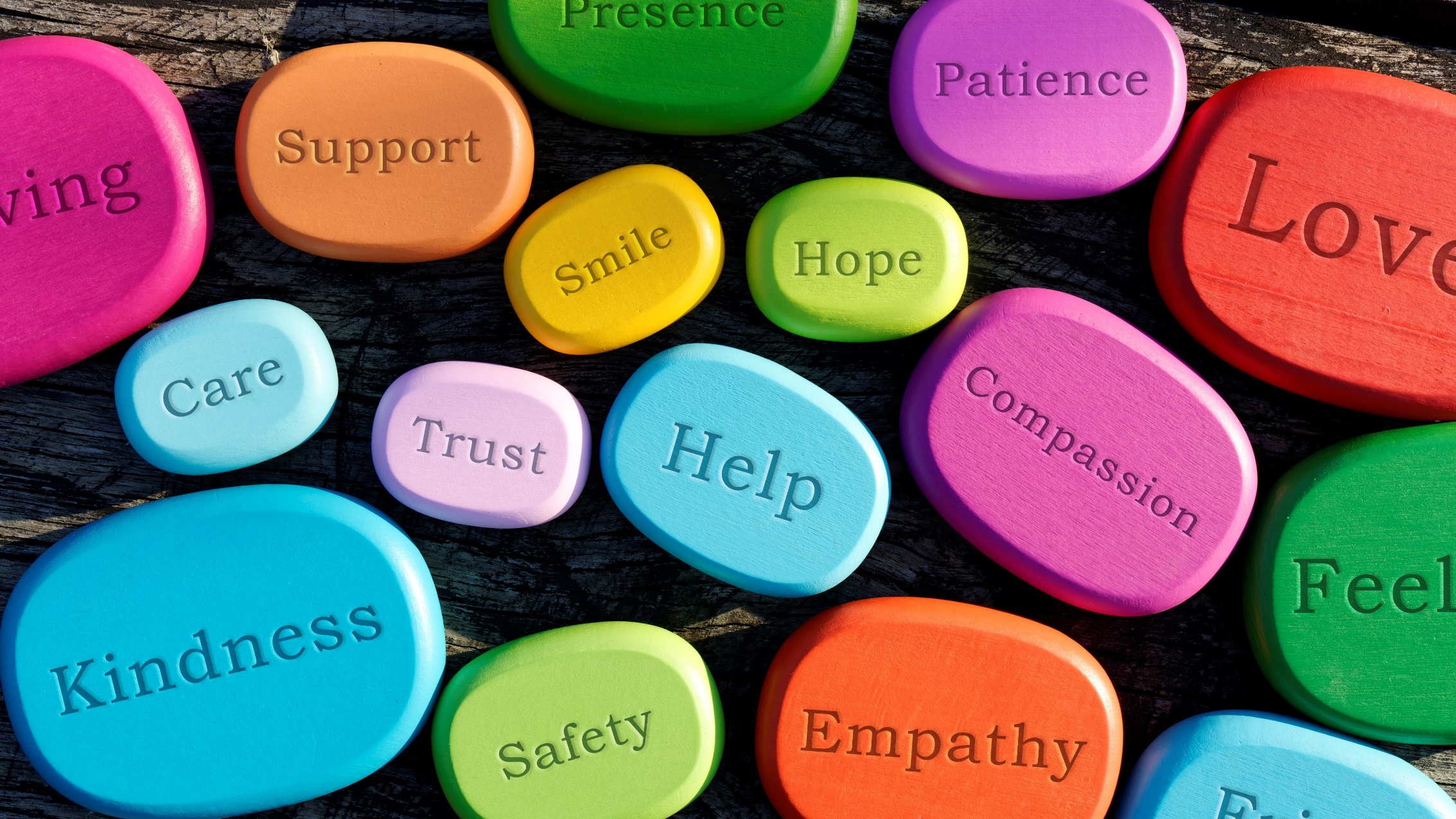 Compassion 
Listening – with big ears
Responding to needs and wishes 
Don’t make assumptions 
Shared decision making 
Honesty 
Kindness 
People live until they die
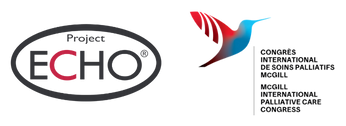 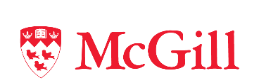 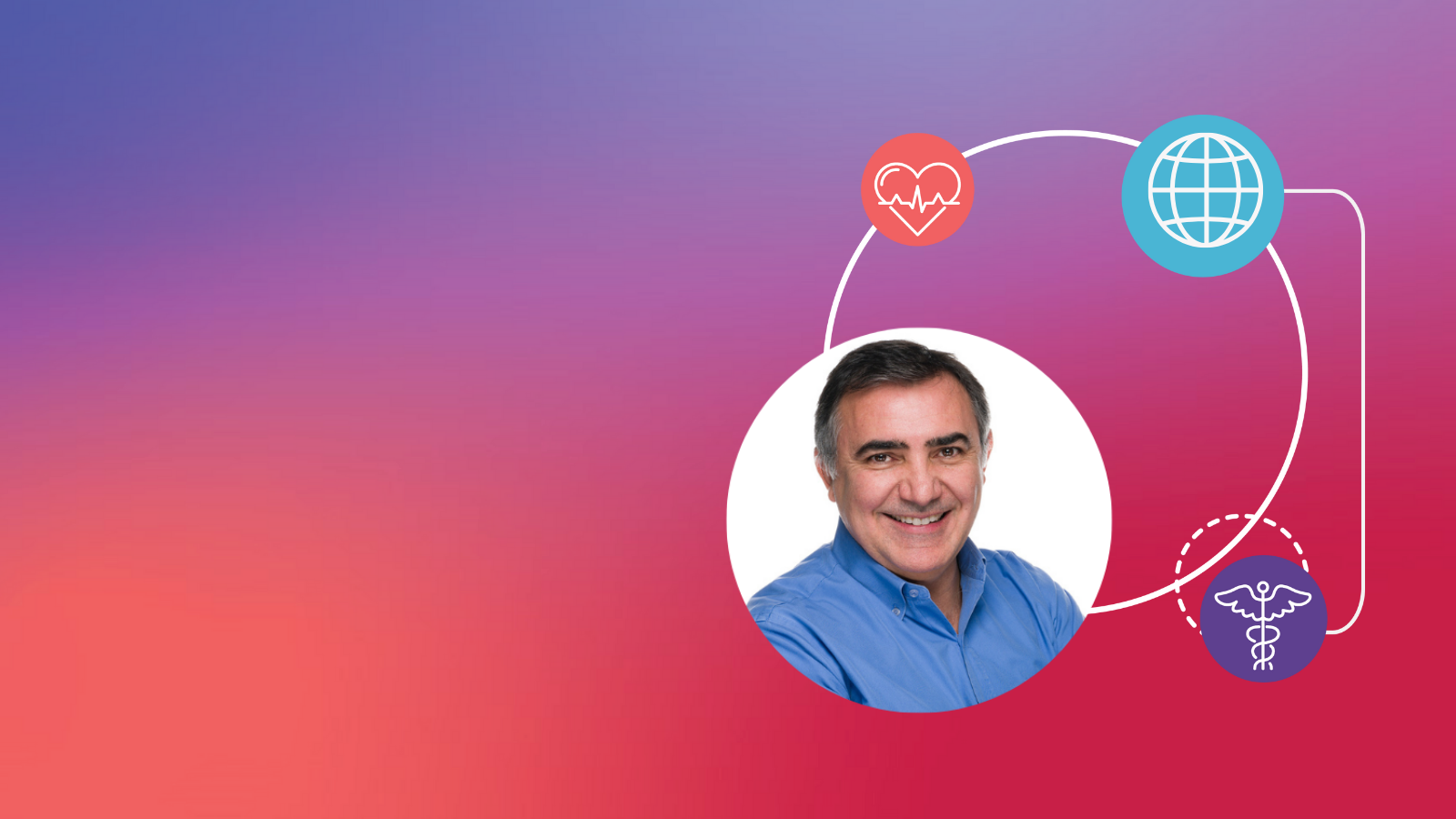 Aparna GuptaDNP, EMBA, FACHE, CPHQ, ANP-BC
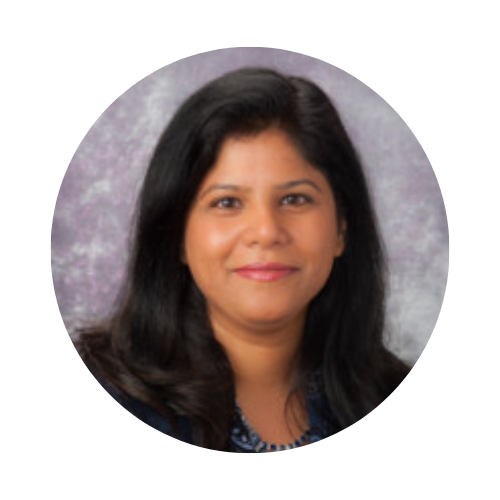 Representing the United States of America
NHPCO Project ECHO Model – Where Innovation Meets Quality
Who We Are 
The National Alliance for Care At Home (previously National Hospice and Palliative Care Organization NHPCO and National Association for Home Care and Hospice NAHC).

What We Do
The leading authority in transforming care in the home in the United States. We are an inclusive thought leader, advocate, educator, and convener and the unifying voice for those providing and receiving healthcare through all stages of life.

NHPCO Project ECHO Model
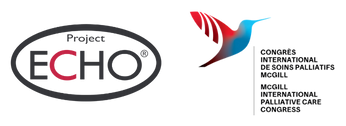 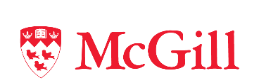 Systems based design and the model
Improving Quality     Program Review and Evaluation
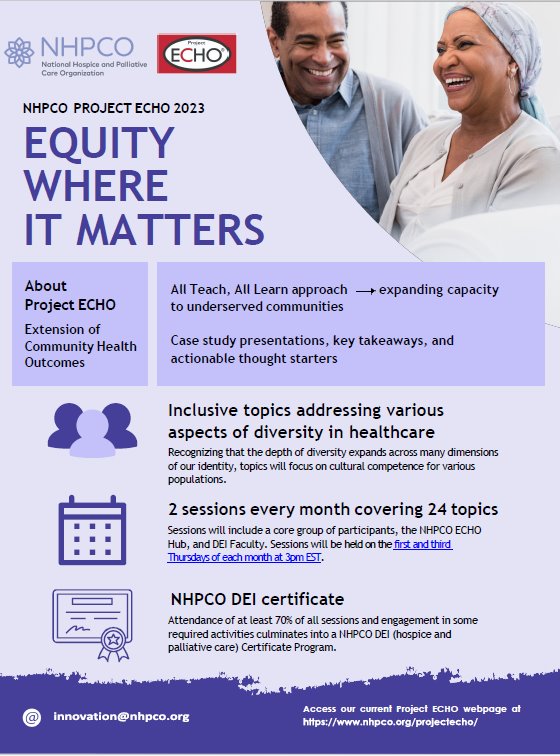 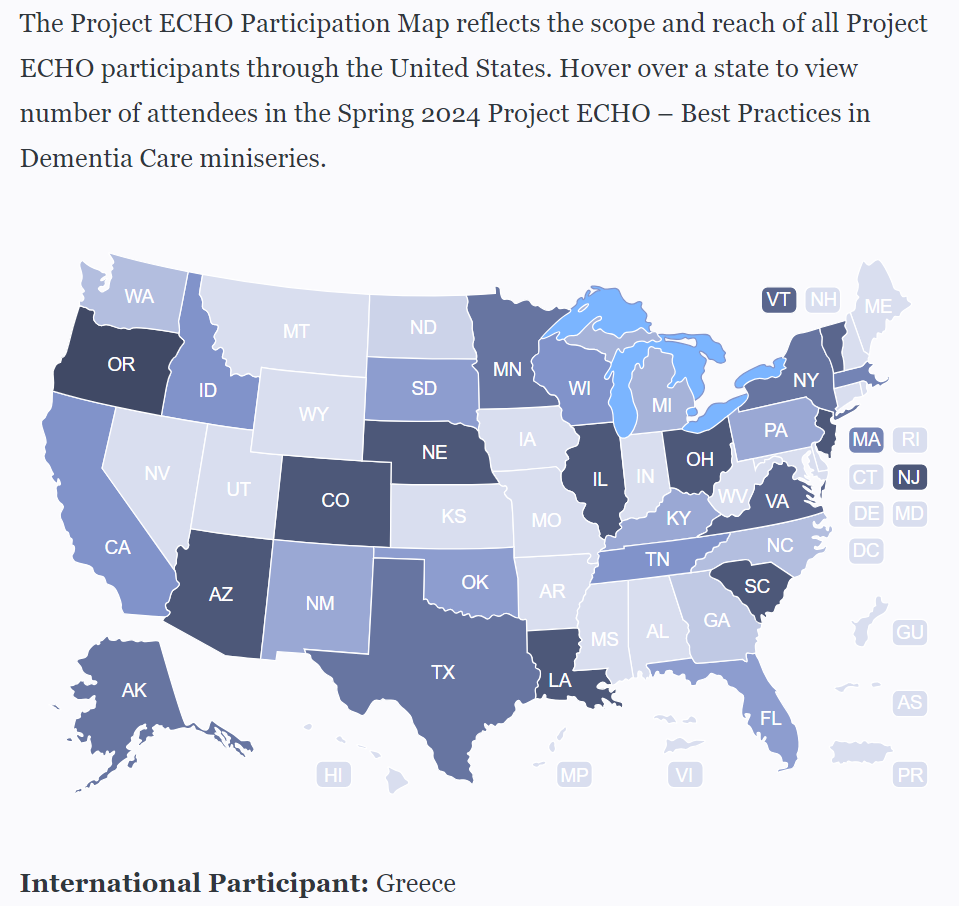 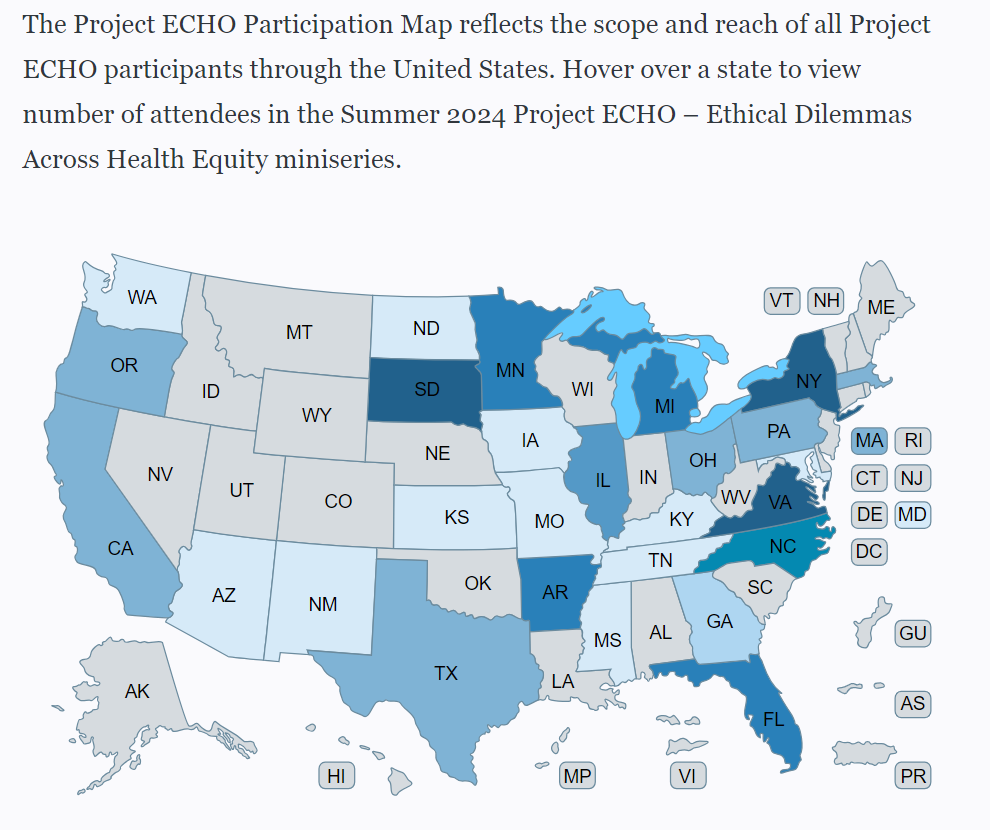 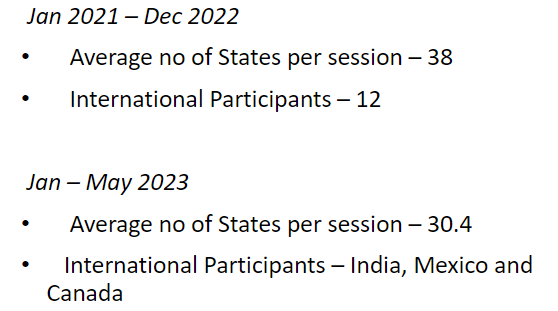 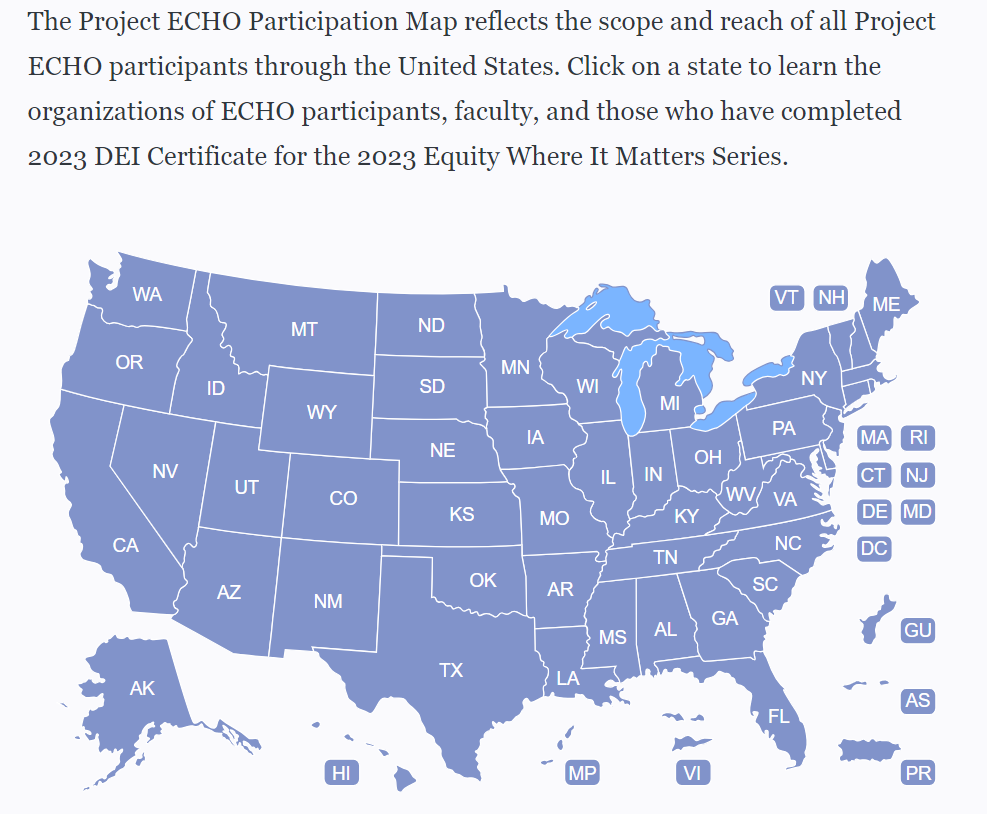 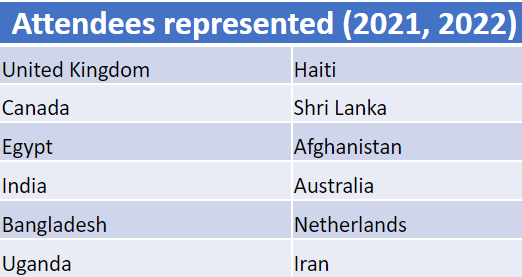 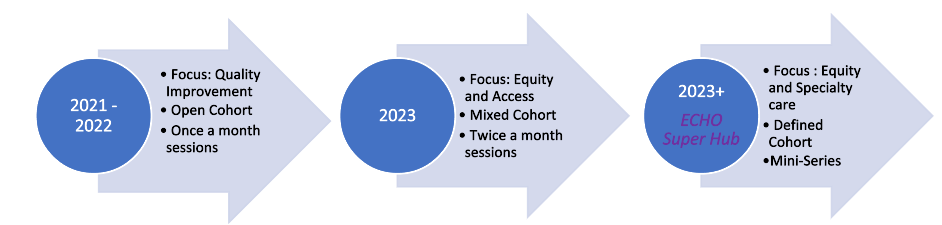 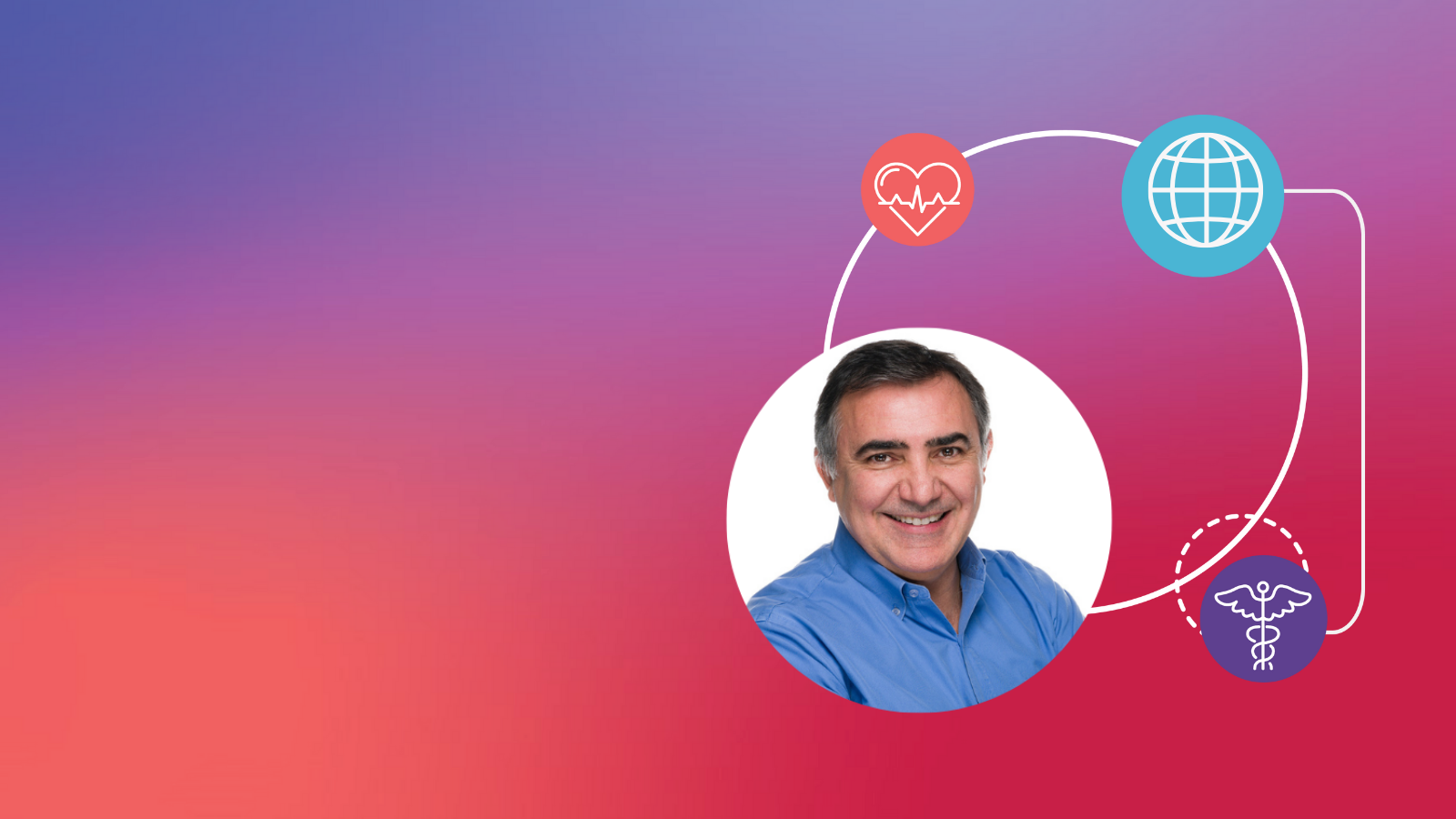 Luís Fernando RodriguesMD, MAHR Palliative Care
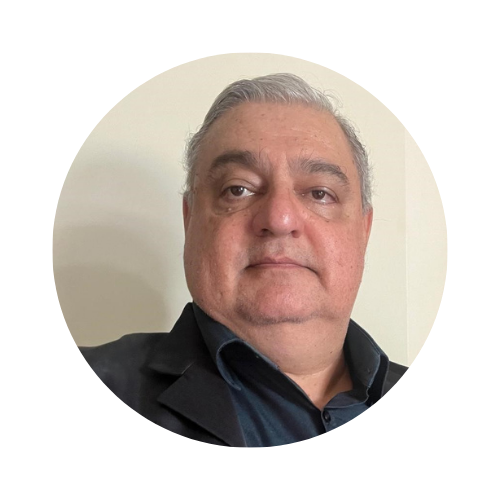 Representing Brazil
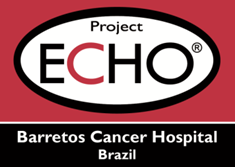 5th Regional Health Department – Barretos HQ
18 cities – 442,899 inhabitants
Area – 8.000 km2
PROJETO ECHO-PREDIA CP
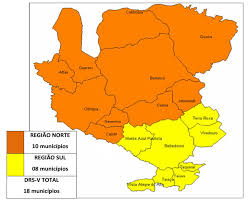 São Paulo State
45,973,94 inhabitants
17 Regional Health departments
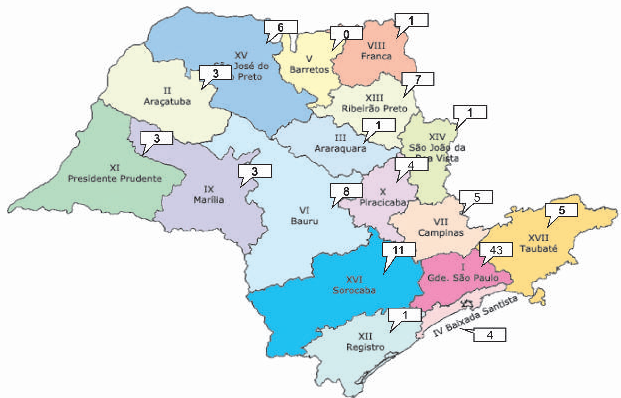 Palliative Care Unit
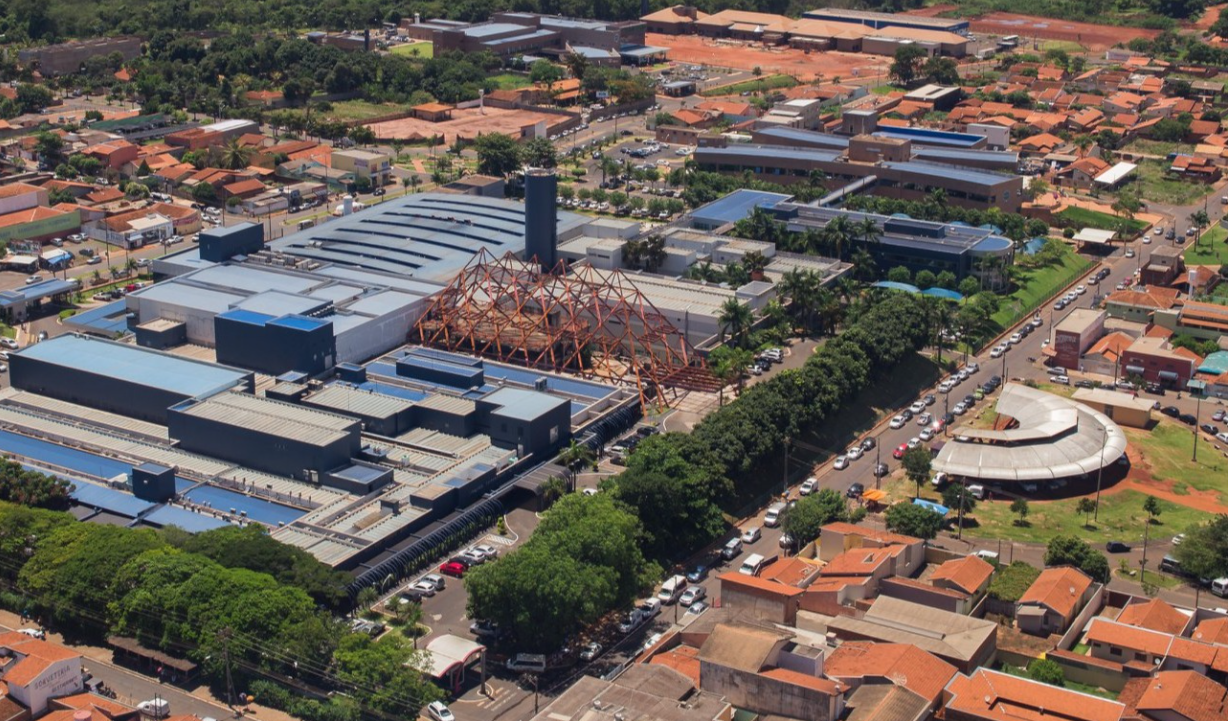 Brasília
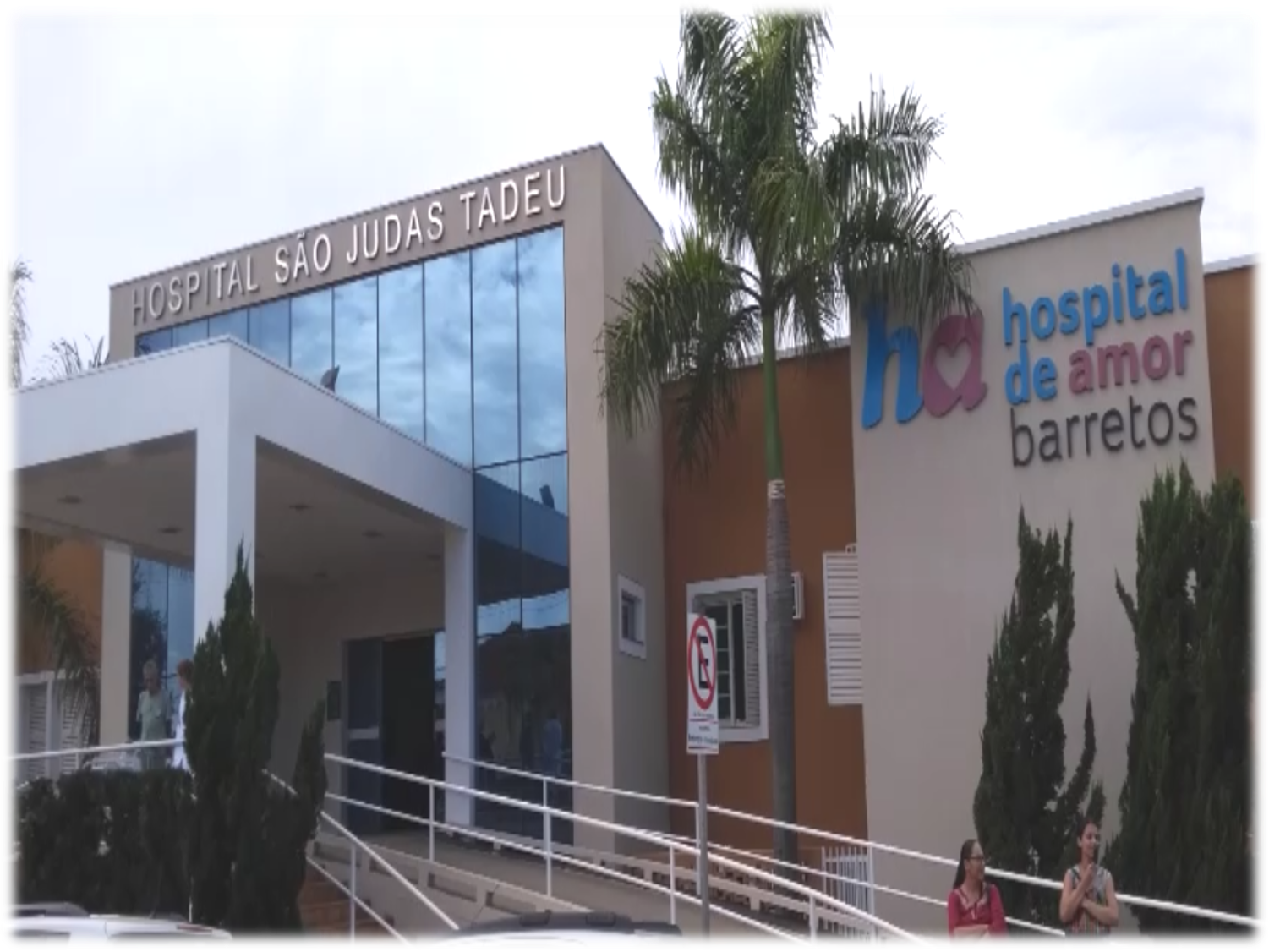 Brazil212,583,750 inhabitants
26 states + 1 federal district
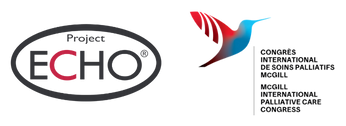 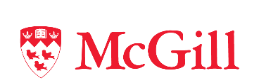 How do we work in Barretos?
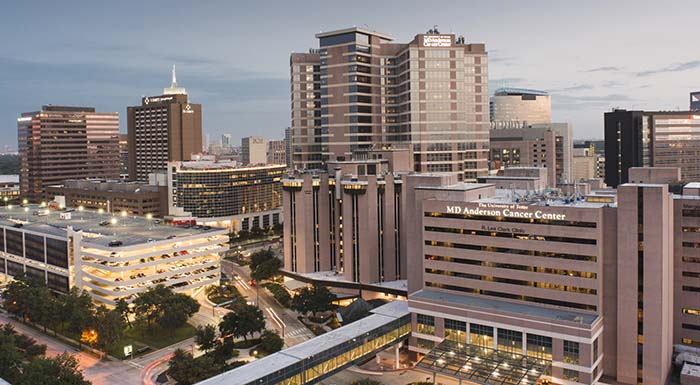 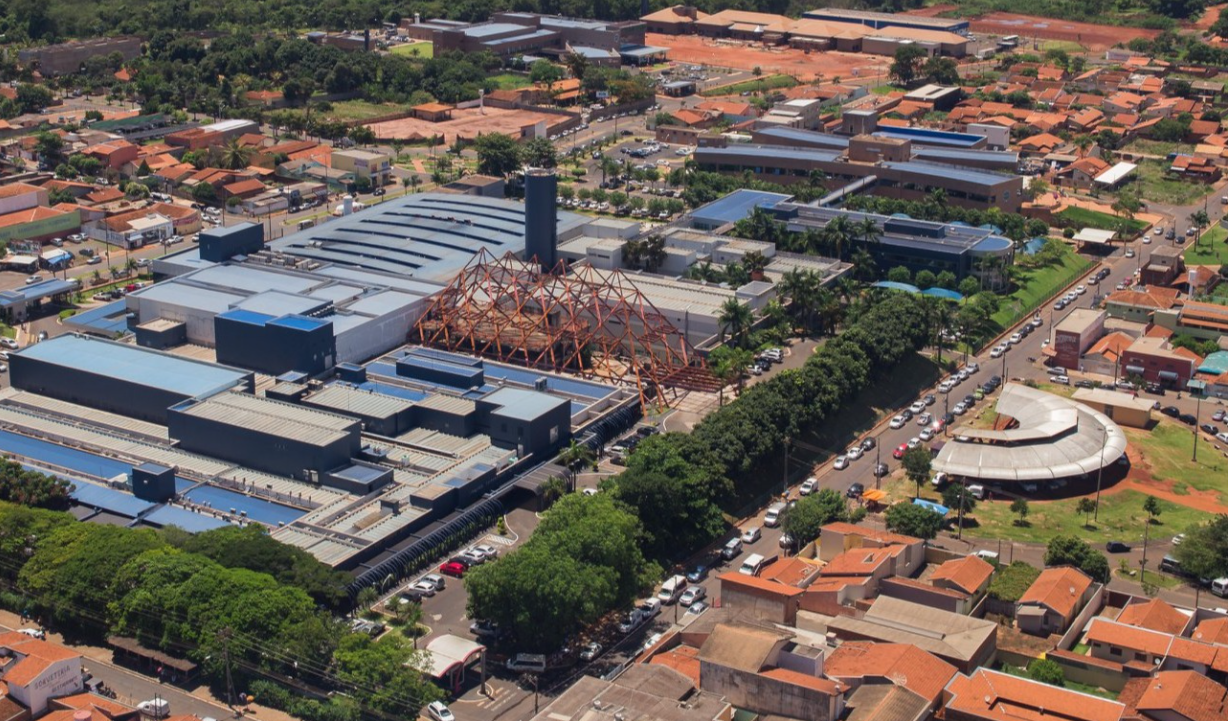 Establish syllabus (around 25 main themes)
Create a schedule
Invite Health Secretaries
Open time for registration
Start a cycle
Sessions - every 15 days
We are now on third cycle – each cycle lasts on average 18 months
Certification ceremony (very simple – no glamour)
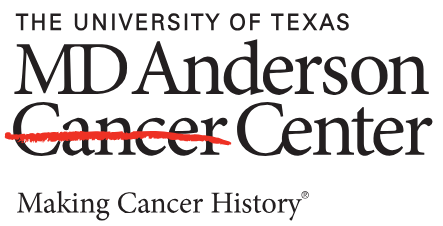 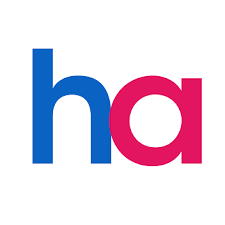 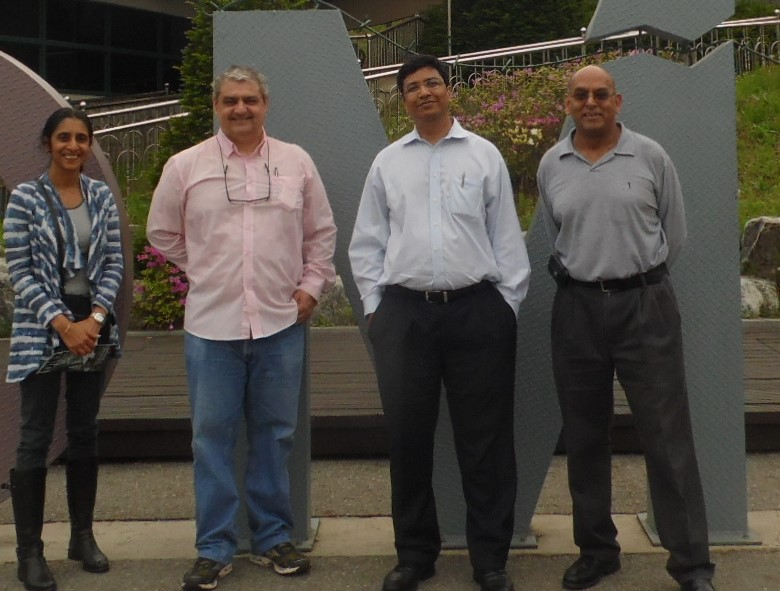 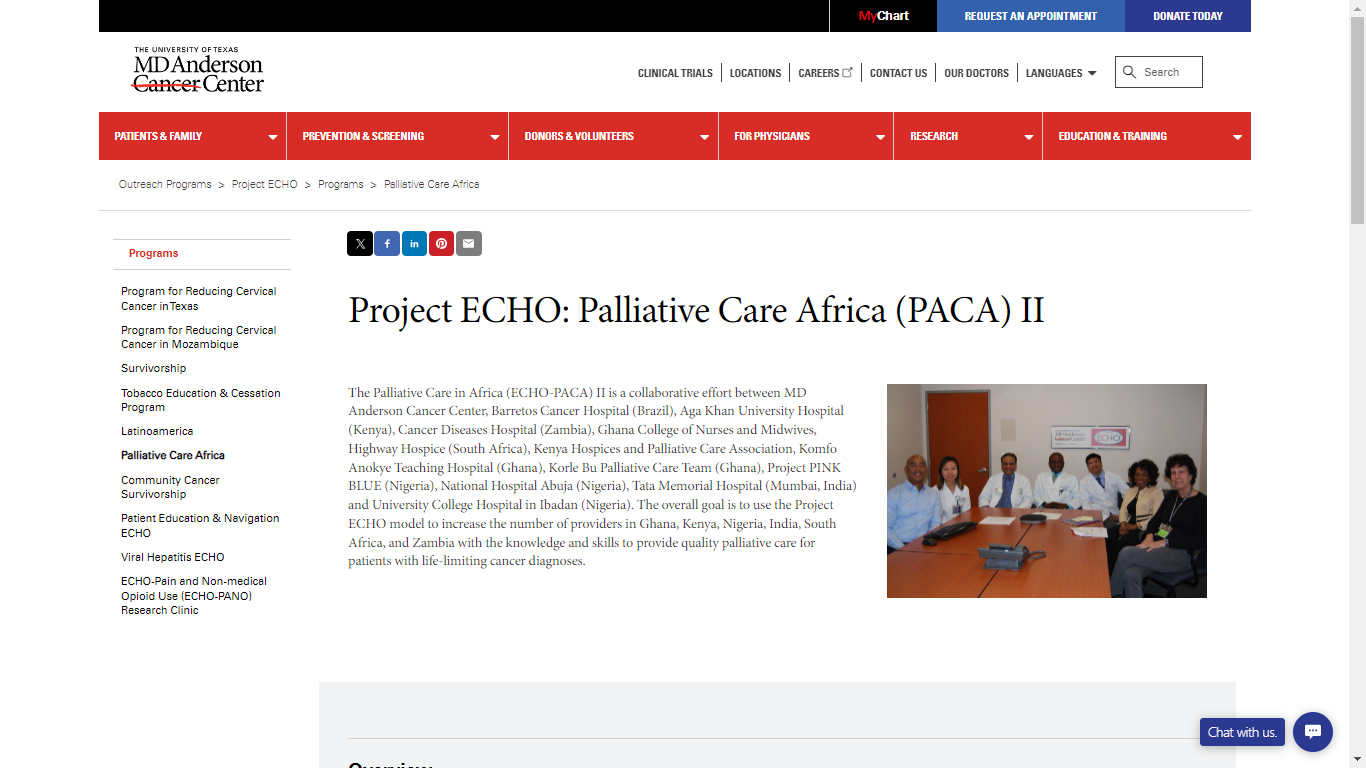 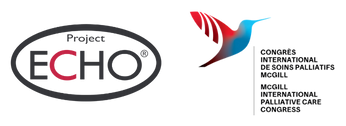 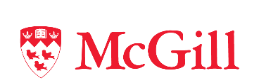 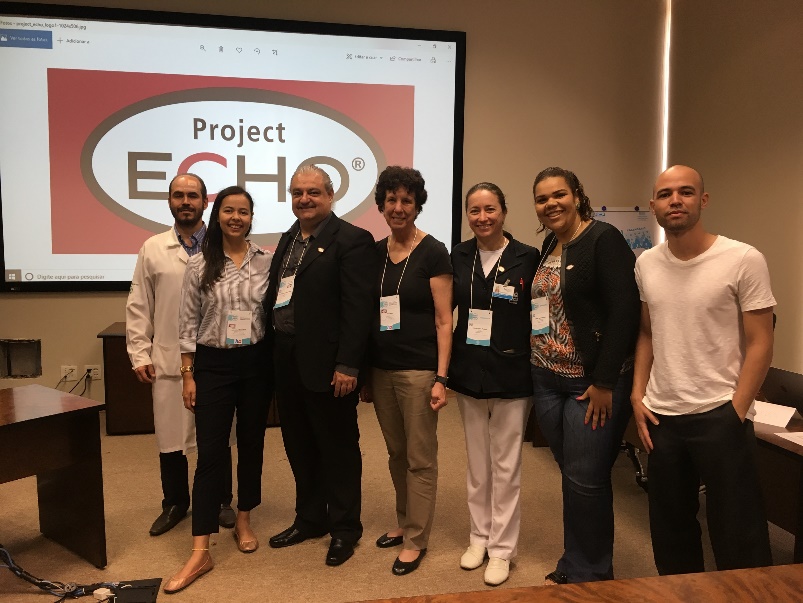 Results from our first experience (2017-18)
Deaths of patients being attended by
Training in Sept. 2019
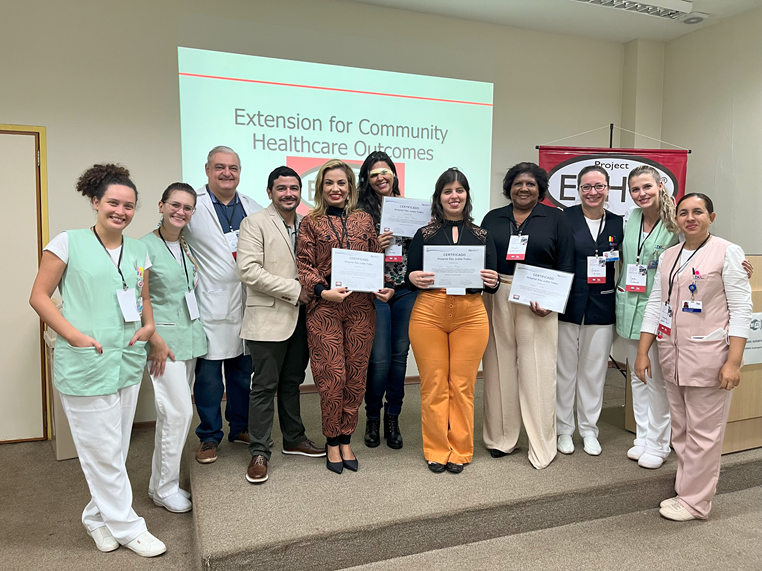 Cohort 2020 - 2022
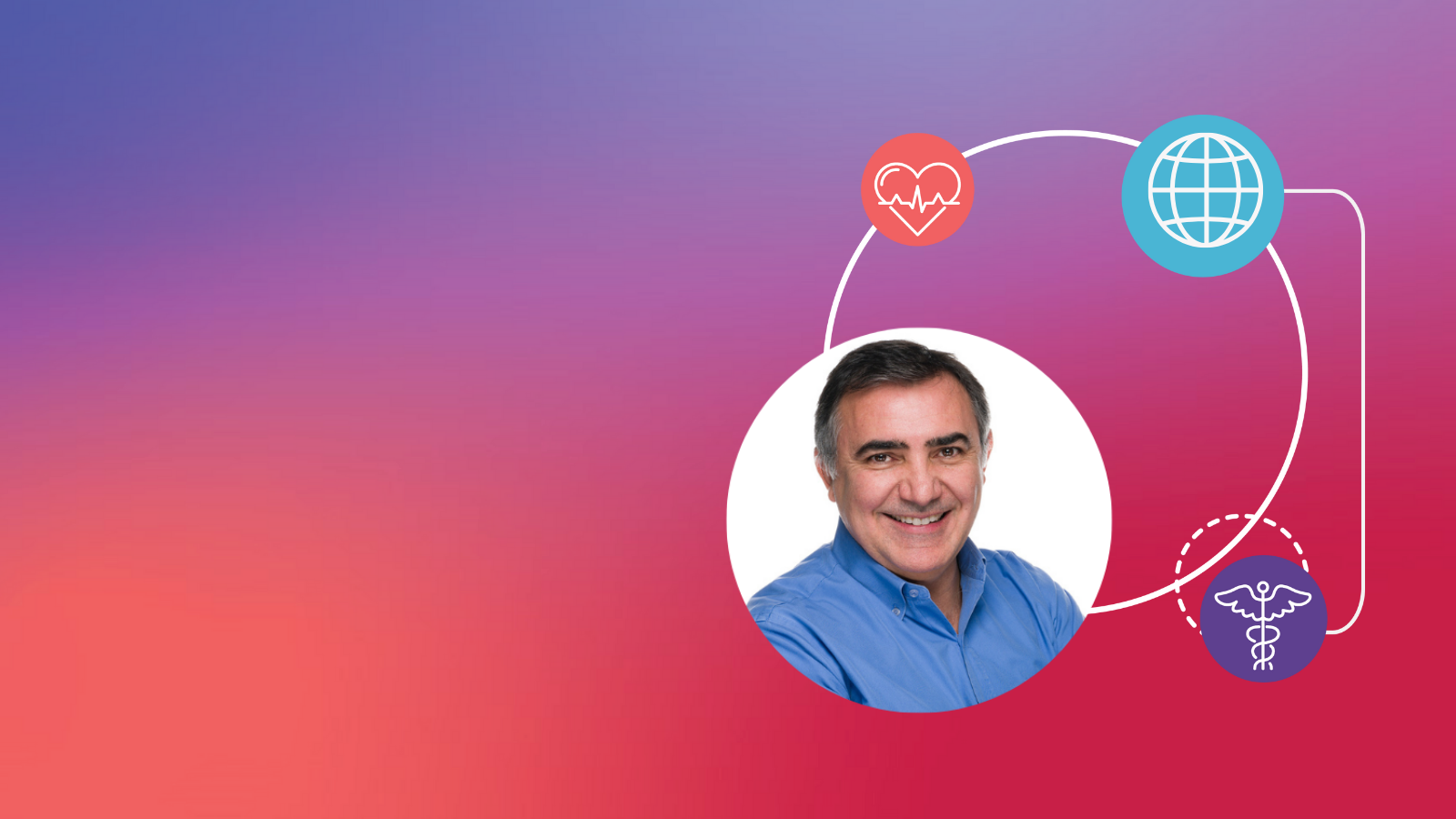 Dr. Olivia NguyenMD, MM, CCMF(SP), FCMF, FRCPC, Palliative Medicine
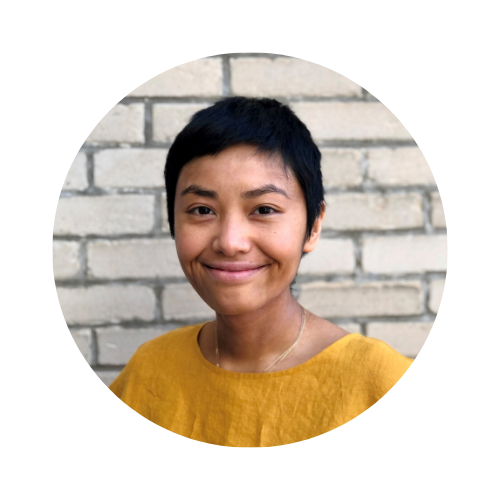 Representing Canada (Quebec)
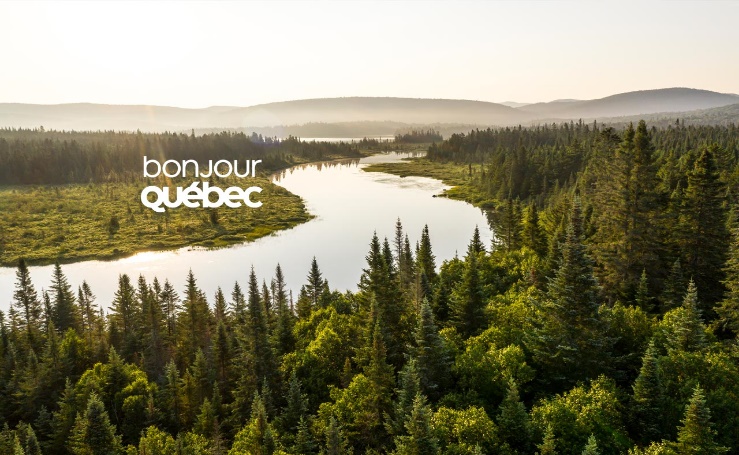 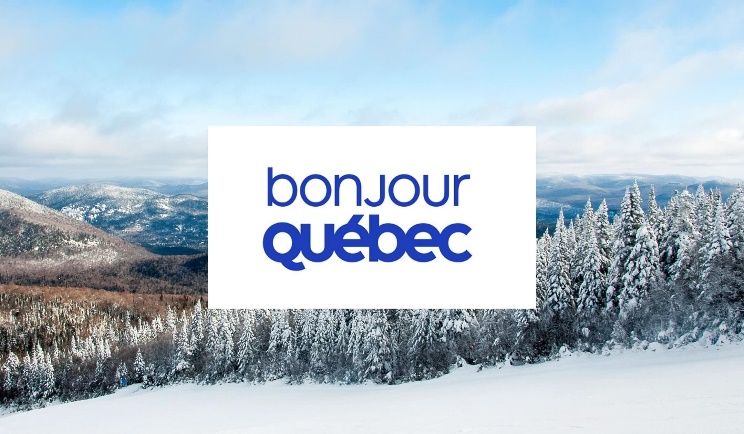 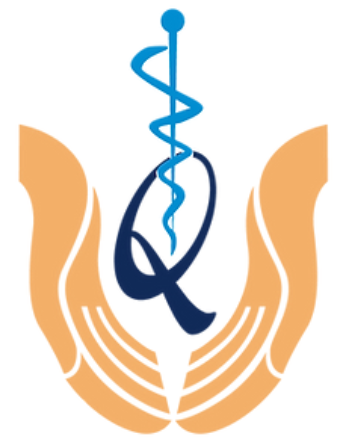 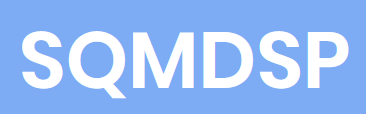 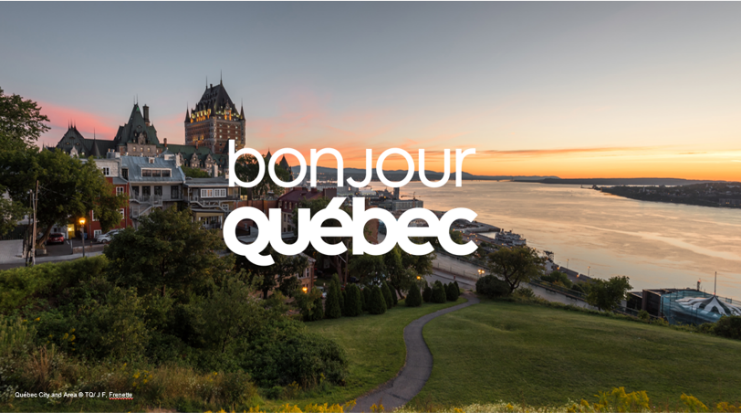 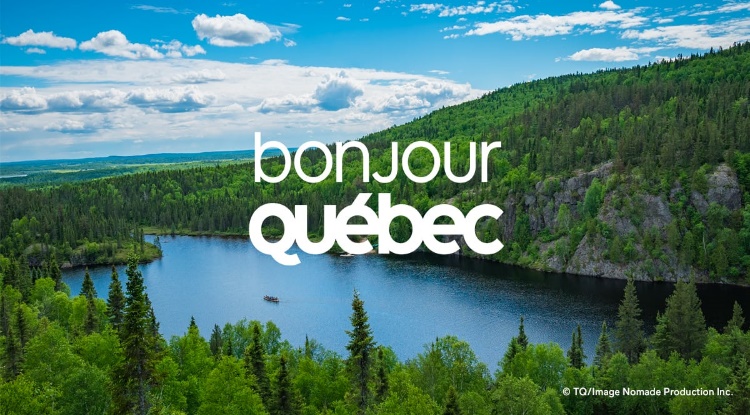 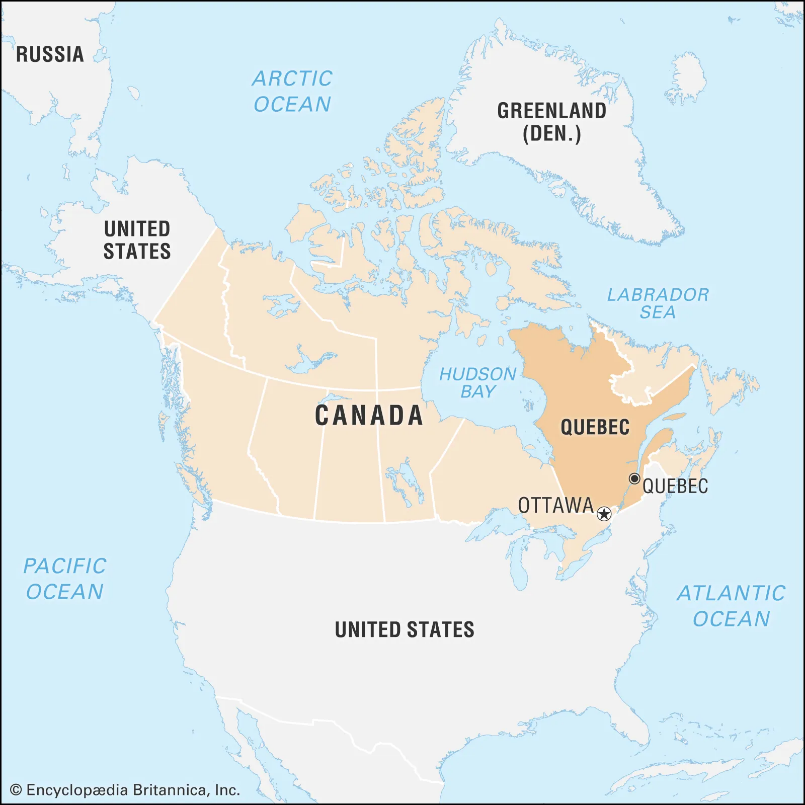 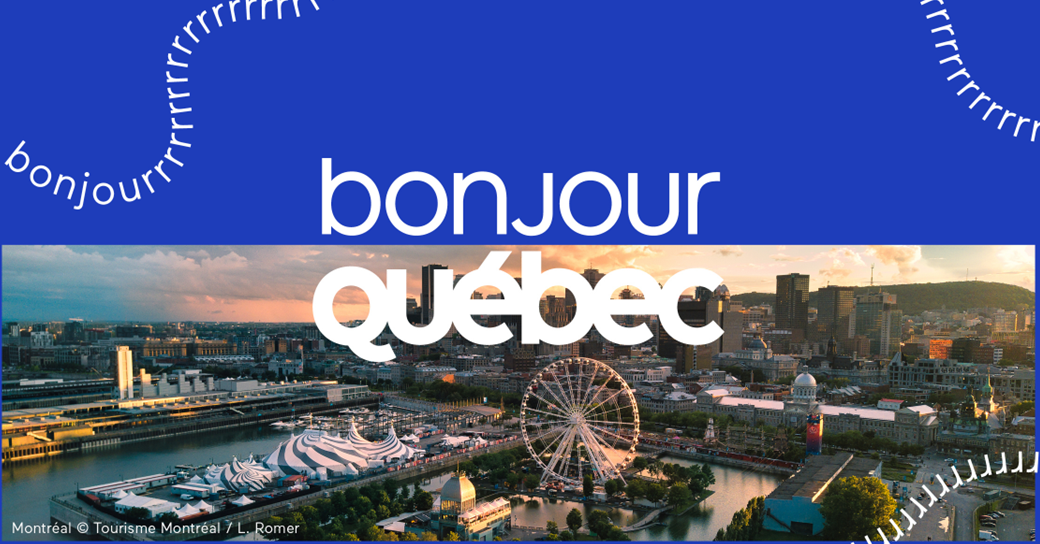 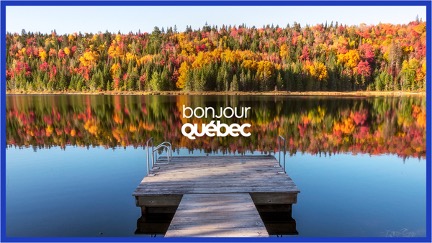 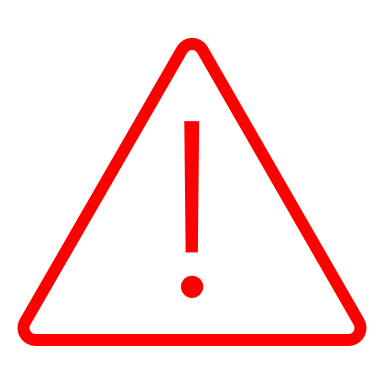 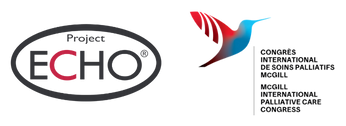 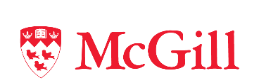 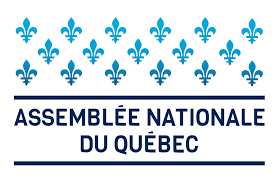 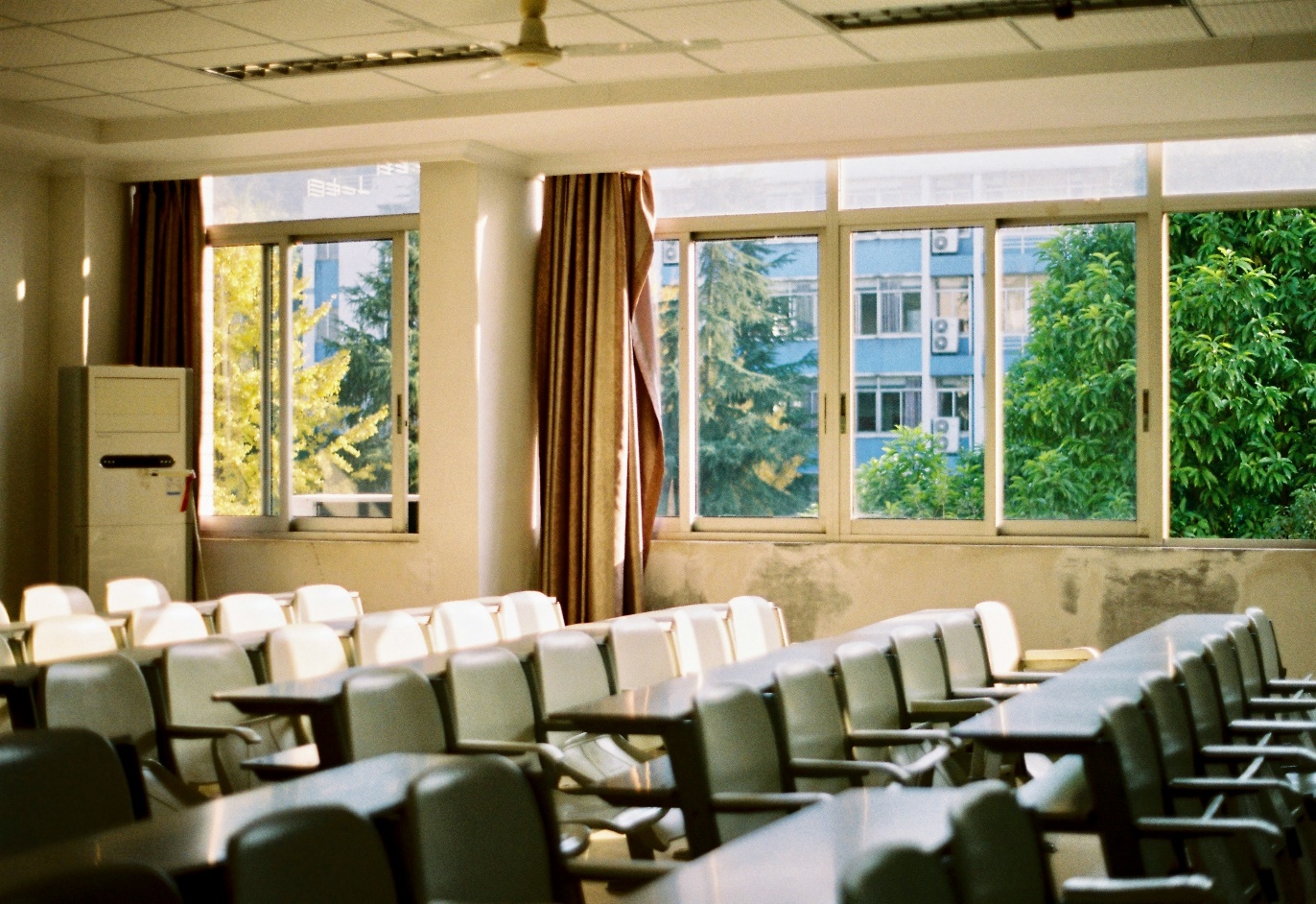 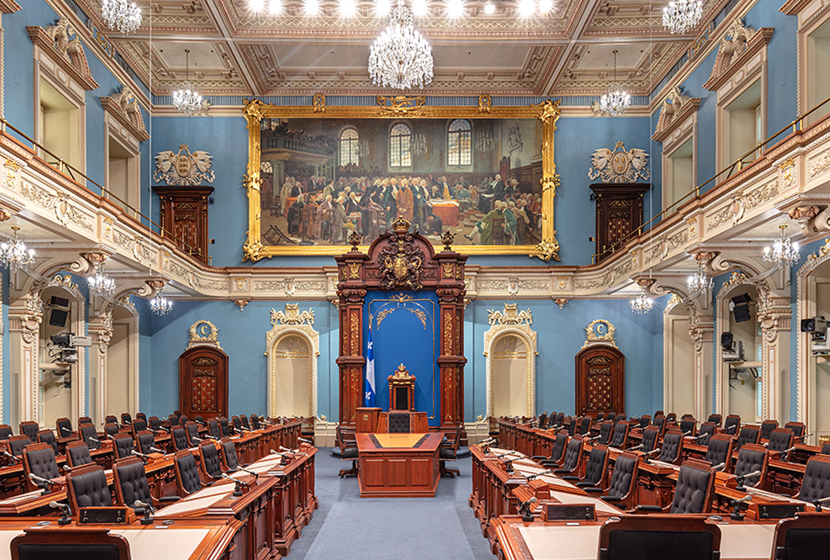 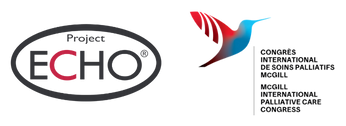 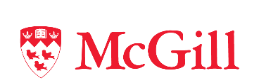 Société
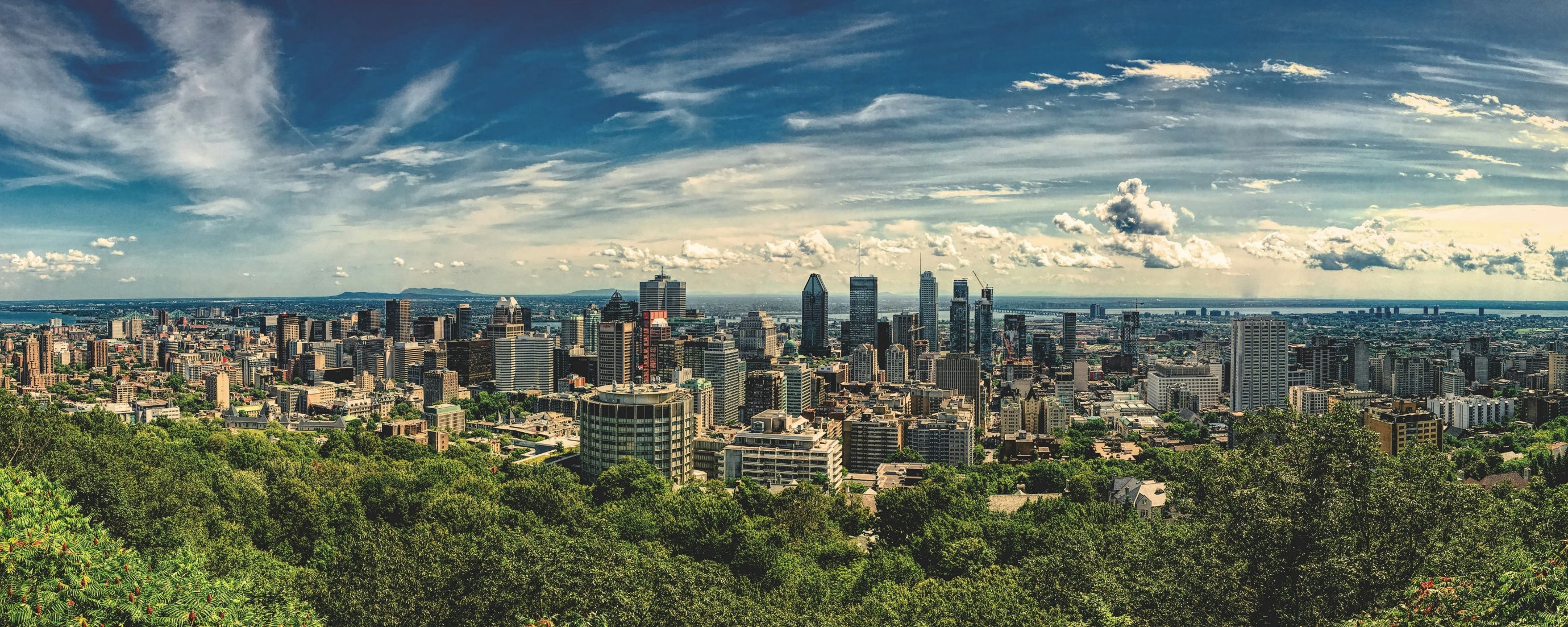 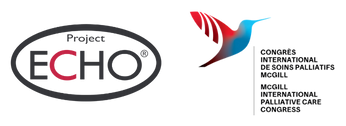 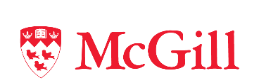 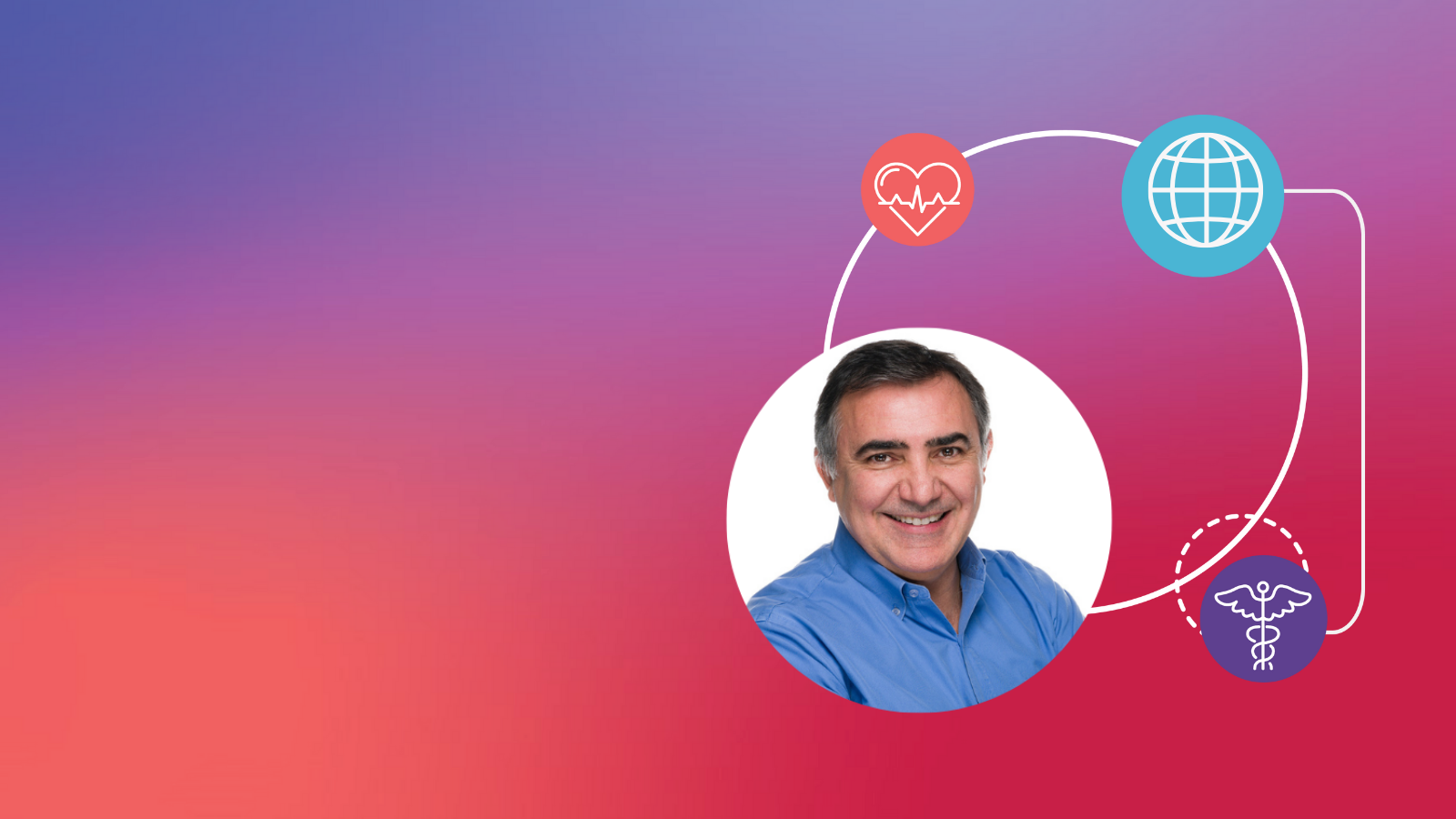 Sarah NyarikiRN, Bsch
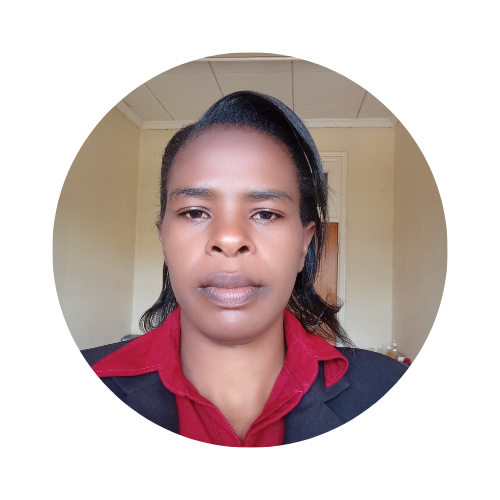 Representing Kenya
Create awareness
Community awareness - Need and importance of palliative care.
Educate individuals, families and communities on palliative care.
Clarify myths, misunderstandings, and misconceptions.
Empower CHPs.
Effective referral and linkage.
Capacity-building of palliative care staff.
All levels of health care (community – referral sites).
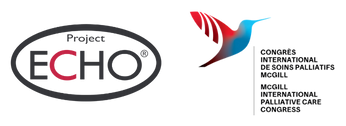 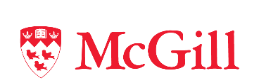 Incorporation in Care Continuum
Multidisciplinary approach in care.
Self-initiative, commitment and passion.
Best palliative care practices across disciplines.
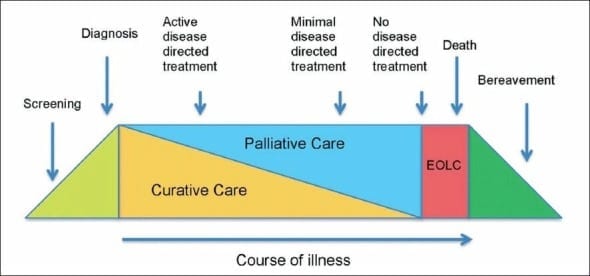 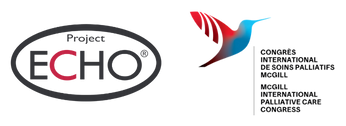 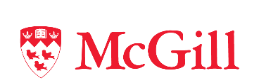 Sustainability
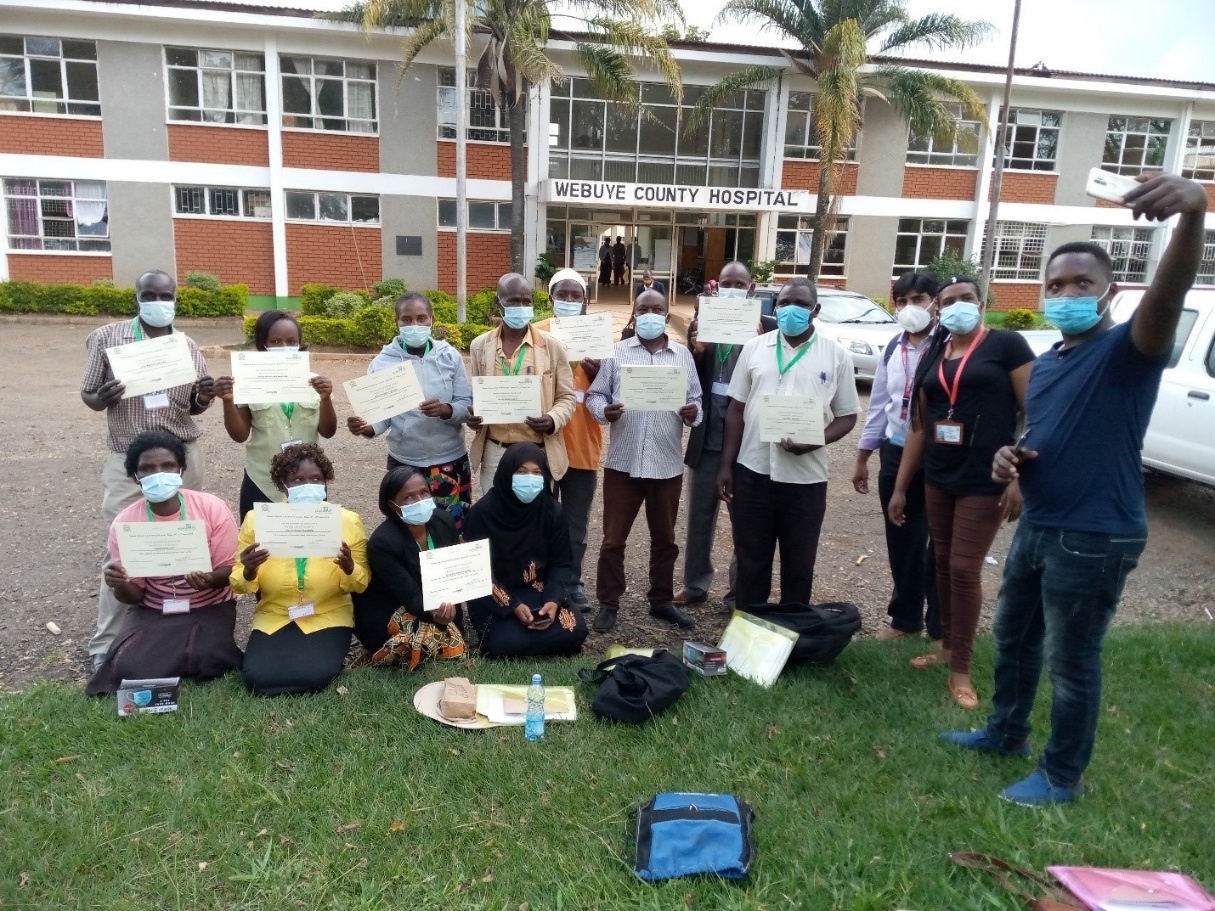 Continuing education and learning experiences (Palliative Care ECHO Project). 
Post-training evaluations - improved knowledge, skills, professional isolation and confidence in various categories (CHPS, health care providers, and caregivers).
Patient follow-up systems - telehospice/telecommunication, home visits, etc.
Supportive healthcare systems.
Community, facility and country and global ownership programs.
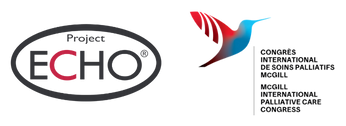 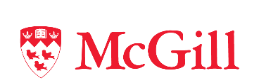 [Speaker Notes: Telehospice Link.

https://www.sciencedirect.com/science/article/abs/pii/S0885392423000593#:~:text=K%20Cornetta%20et%20al.%20Integration%20of%20palliative%20care%20into%20comprehensive

Published-Article-impact on knowledge, attitudes and confidence of CHPs to provide CB PC. 
https://#:~:text=Focus%20group%20discussions%20revealed%20the%20CHVs%20ability%20to%20interpret%20symptoms,]
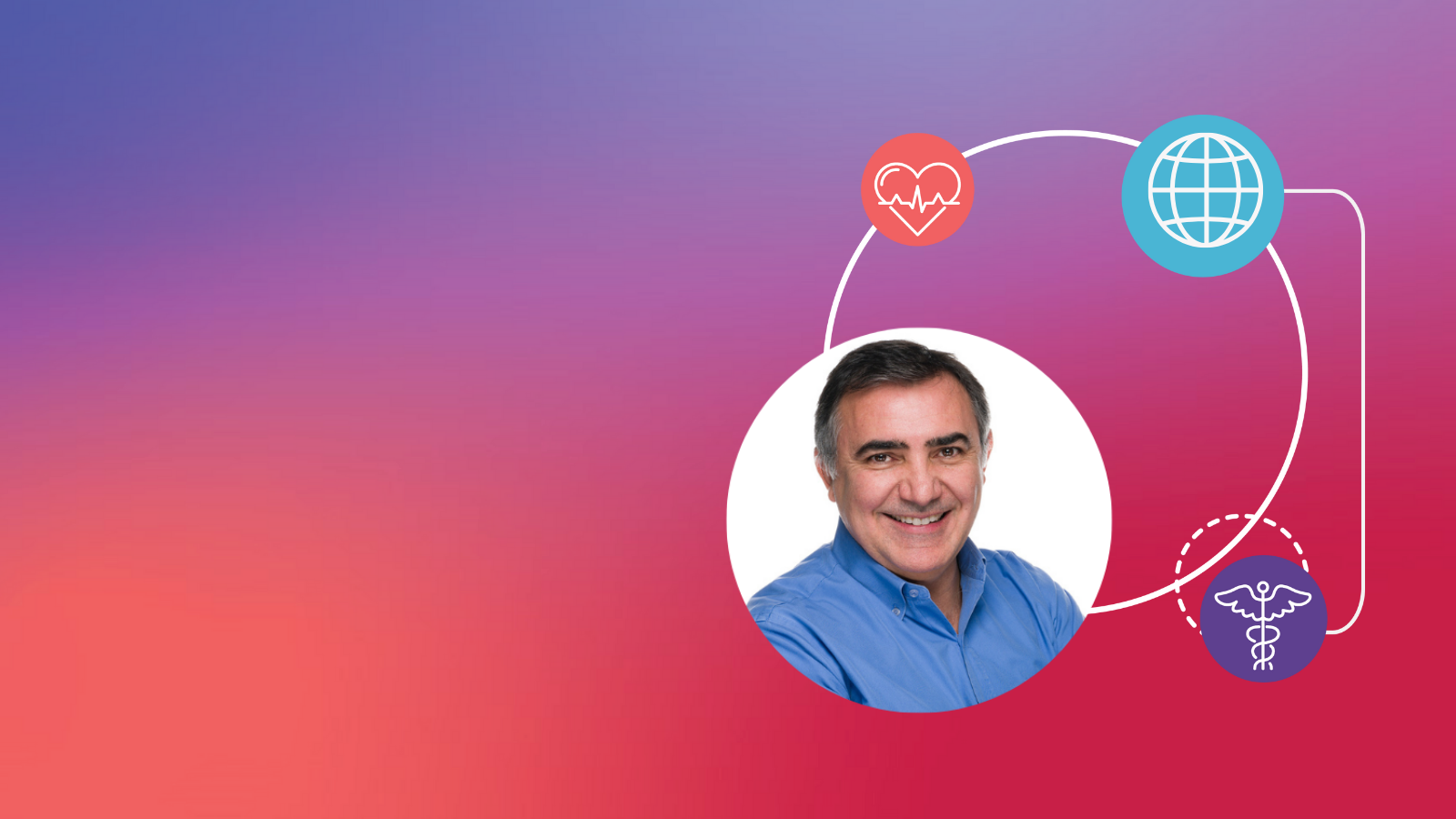 Dr. José PereiraMBChB, CCFP(PC), MSc, PhD
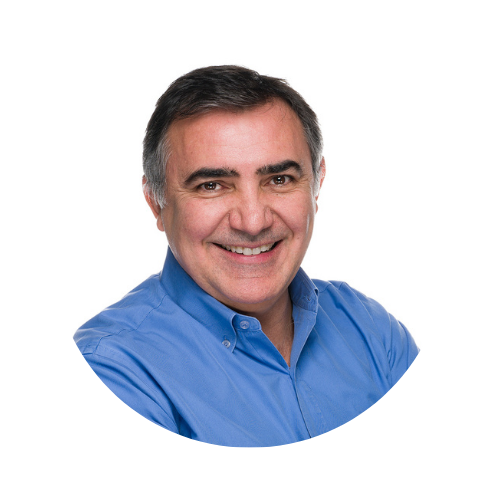 Representing España (Spain)
[Speaker Notes: Dr. Jose Pereira MBChB, CCFP(PC), MSc, PhD
Profesor Catedrático, Faculdad Medicina y Instituto Cultura Y Sociedad (ICS), Universidad de Navarra, Pamplona, España.
Clinical Professor, Division of Palliative Care, Department of Family Medicine, McMaster University, Canada
Co-Founder and Scientific Advisor, Pallium Canada
jlpereira@unav.es  or jpereira@pallium.ca]
Palliative Care in España (Spain)
Summary and highlights
SECPAL: a vibrant national palliative care association 
Catalonia World Health Organization Demonstration Project (early 1990s)
Canary Islands palliative care integration (1980s and 1990’s)
Extremadura community:  integration across system (1990’s)
CUDECA Foundation  and Hospice
New Health Foundation
Atlantes Program, Institute of Culture and Society, University of Navarra: a WHO Collaborating Centre for the Global Monitoring of Palliative Care Development
Pediatric Palliative care in Madrid (Hospital Nino Jesus) and new Children’s Palliative Care  Hospital 
Efforts across country to integrate in UG and PG curricula of medicine and nursing
Masters degrees in Palliative Care
Pallium Pilot Project in Spain (Dignia Foundation and University of Navarra, in collaboration with Pallium Canada)
Leadership and innovation in several areas of palliative care over the years.
Palliative care in Spain has been gaining recognition and support over the last two decades.
Made big strides in integrating palliative care into healthcare systems over the last three decades, with many regions developing specialized services. 
Centres of excellence across the country.
Vibrant scholarship
However, access and availability can vary significantly across the different autonomous communities and regions.
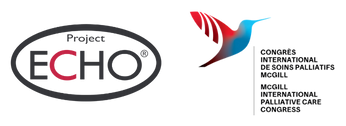 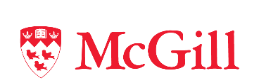 [Speaker Notes: I am approaching this from the perspective of someone who has only recently, in the past 18 months, been welcomed to Spain and still on a steep learning curve, not only with the Spanish language and culture, but also the Spanish health care and social systems.
I am learning, acknowledging that the lenses I am using to observe and learn include experiences of having lived in Canada for almost 30 years of my life, and prior to that born, grown up and lived for 28 years in South Africa, the land of my birth, but always connected to my Portuguese roots, where my family is from.
While Spain is very different in many ways to Portugal, where my cultural roots lie, including home language, I am also seeing some similarities and sometimes joint efforts and collaborations..
Spain is a relatively large European country (but much smaller than Canada …… Spain and France alone fit into the province of Ontario in Canada). Population of about 48 million people, with 17 autonomous communities and regions in what is largely a federal system,. Many different cultures and traditions across the country in what is often collectively referred to as Iberian cultures. This includes also four different languages, including Castilian, Catalan, Basque and Galician. Rapidly becoming quite multicultural with immigrants from Latin America and increasingly other parts of the world, including Africa. 
 
Includes recognizing need to integrate palliative care across diseases groups and specialty areas.]
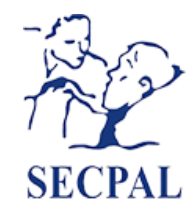 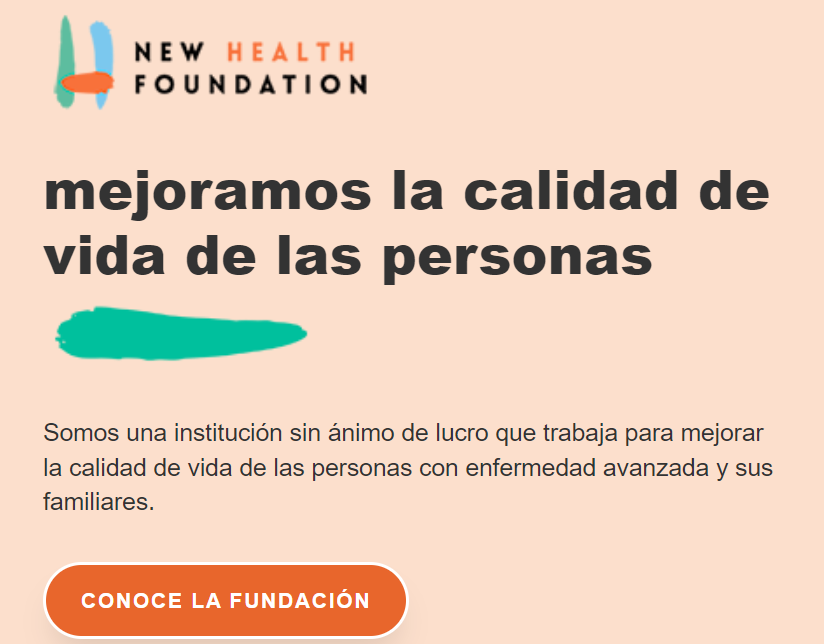 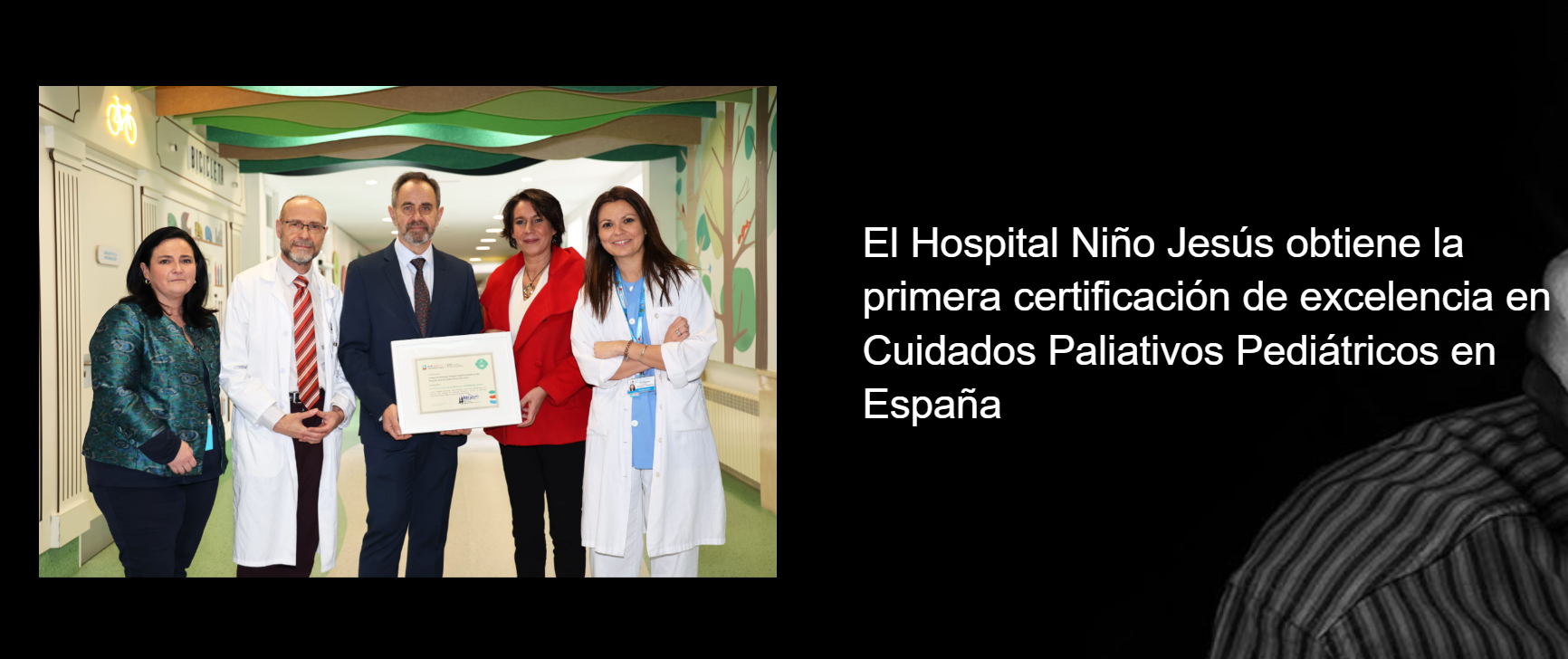 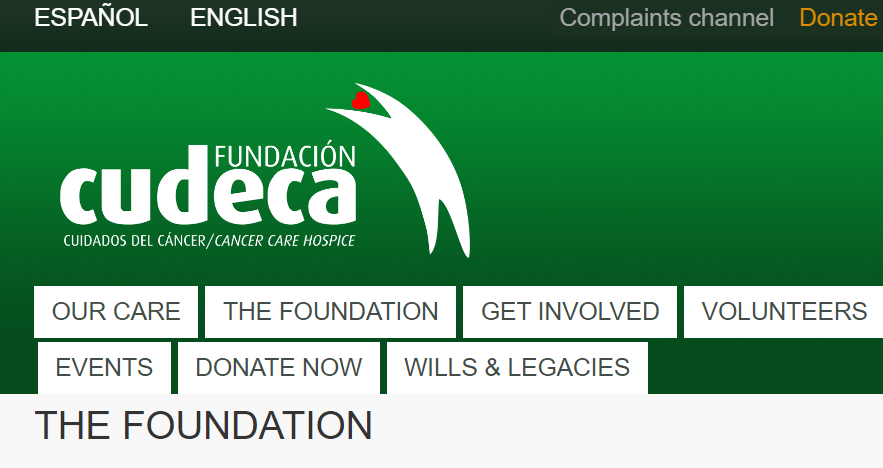 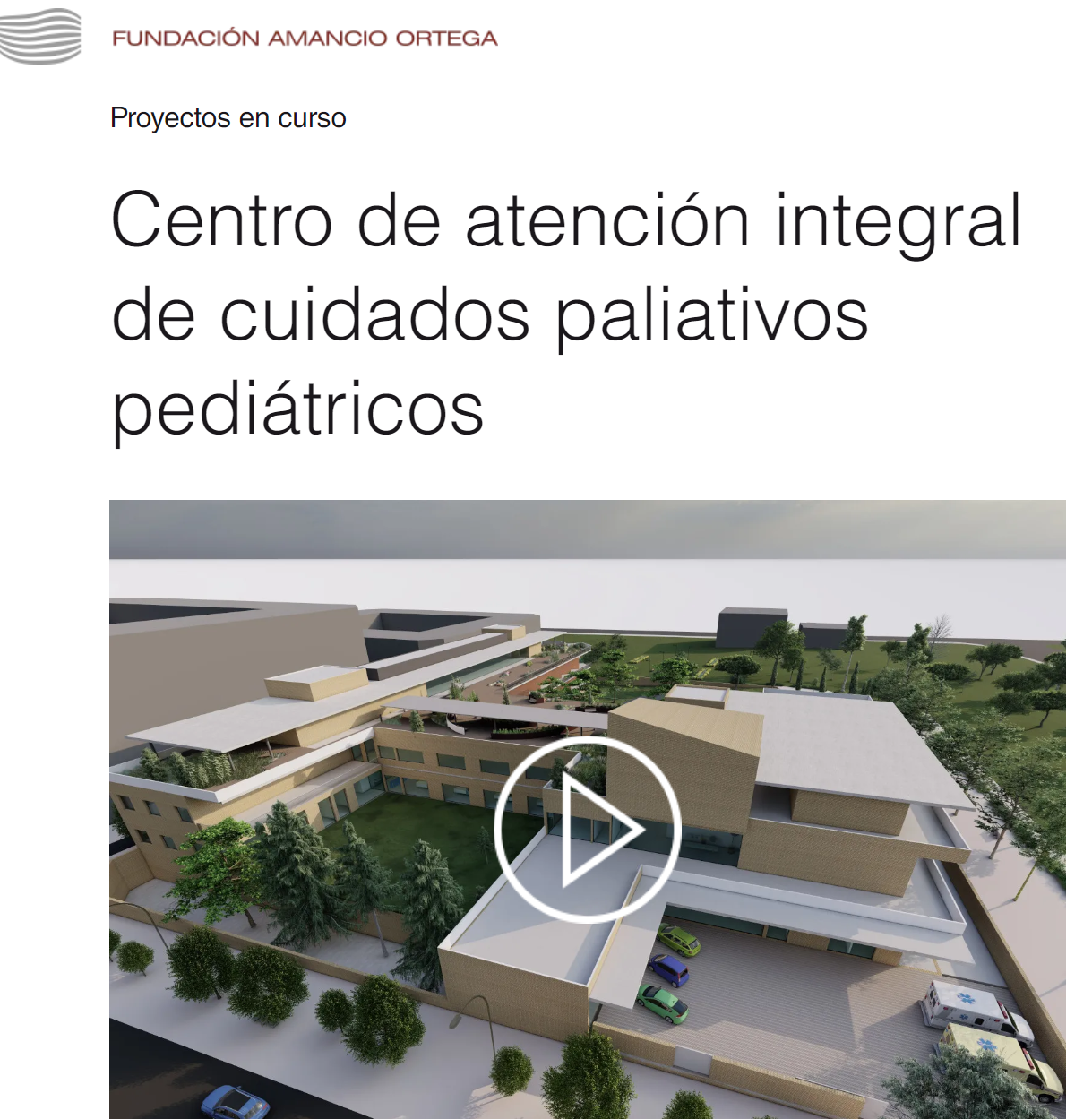 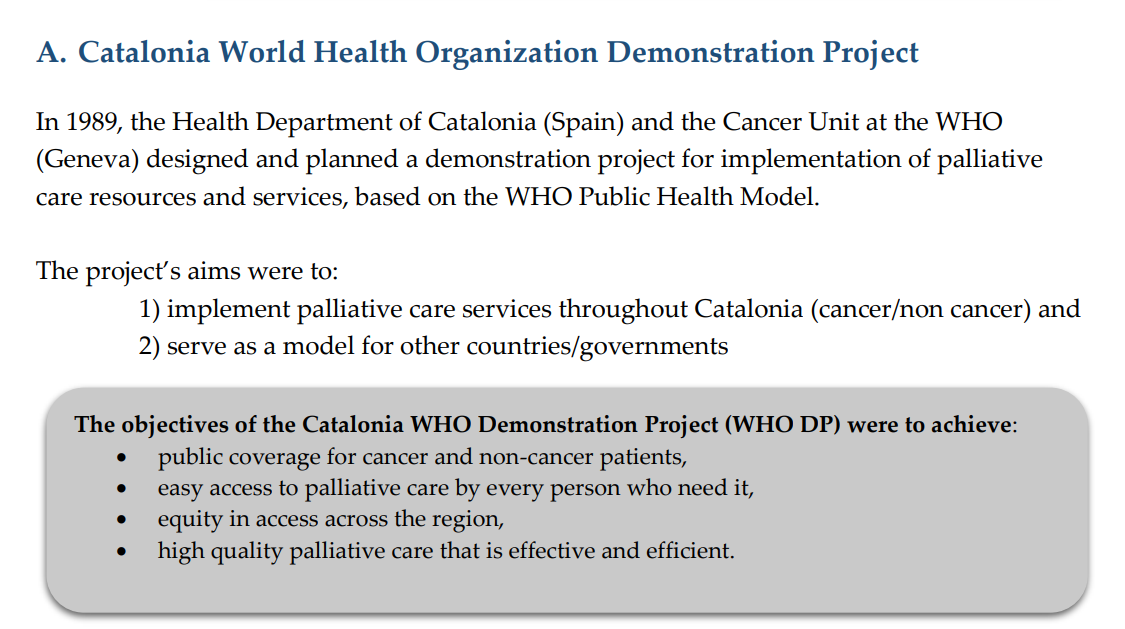 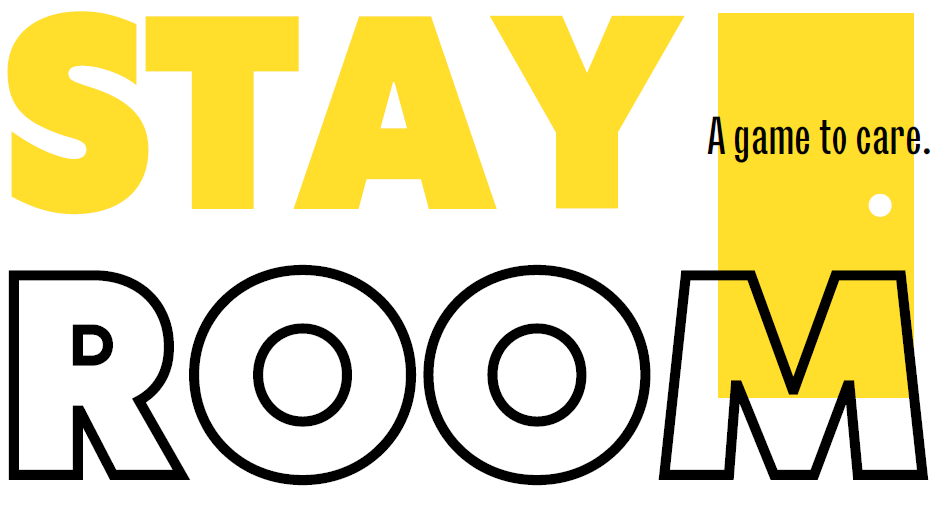 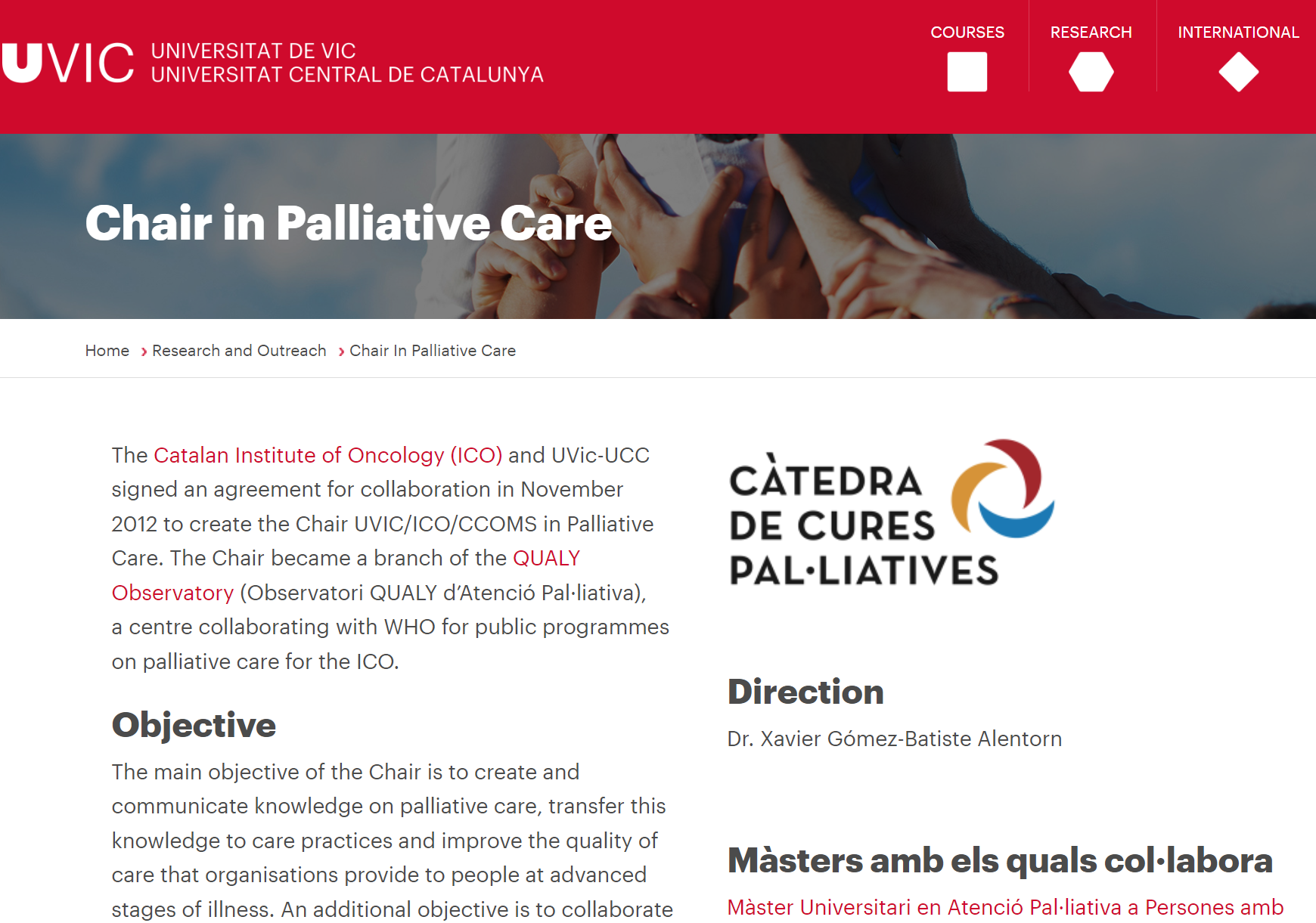 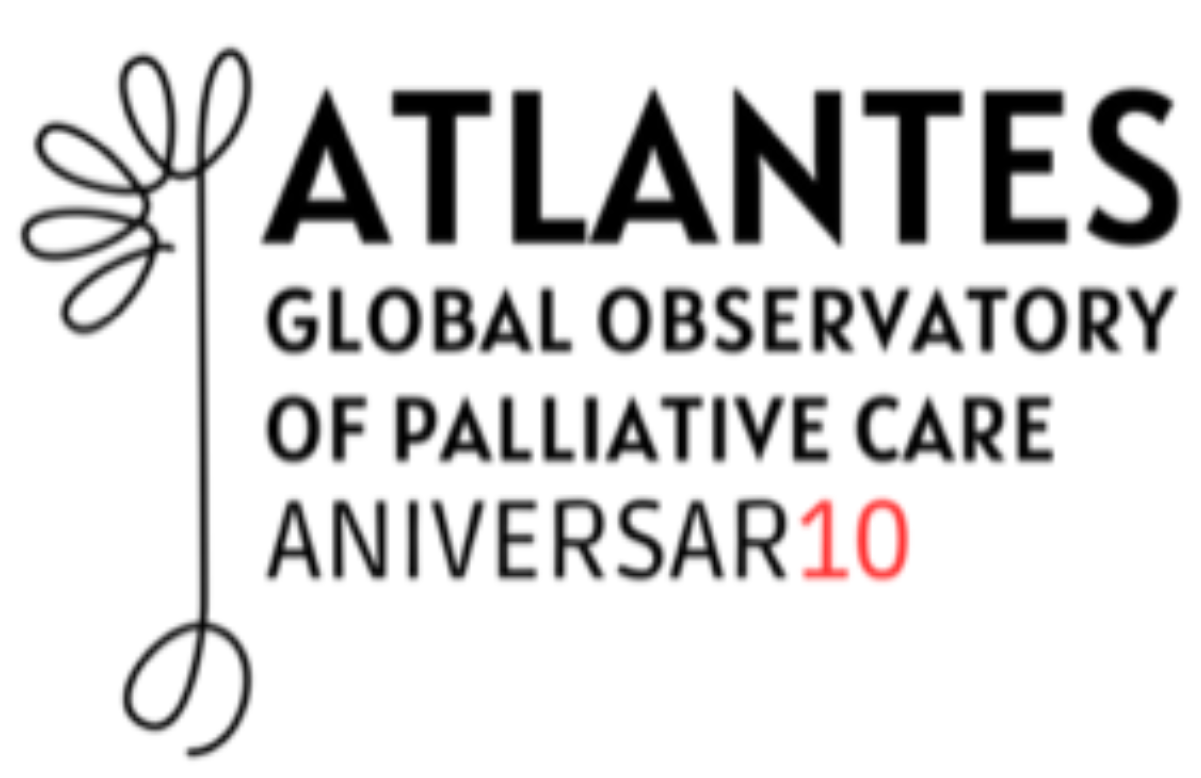 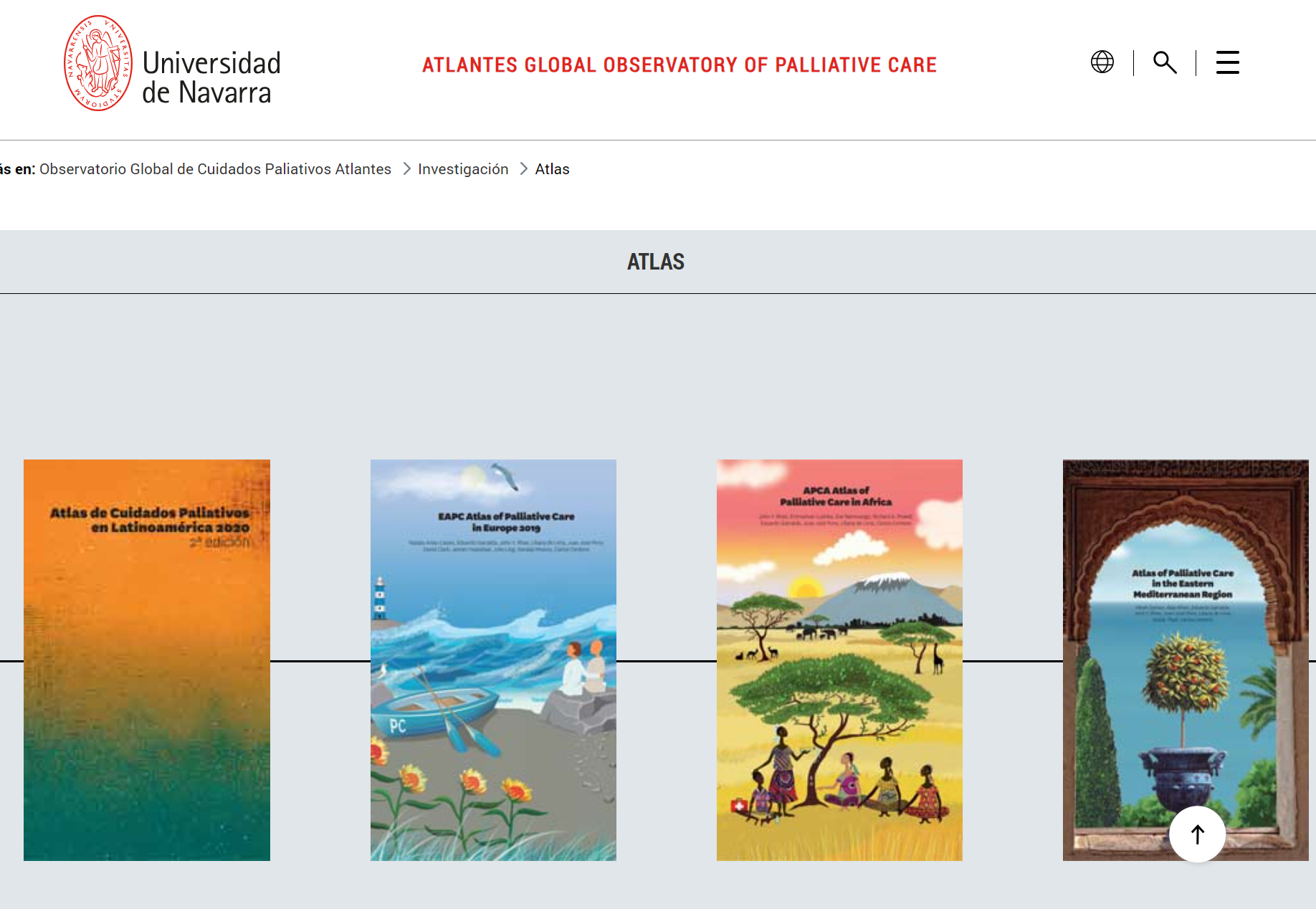 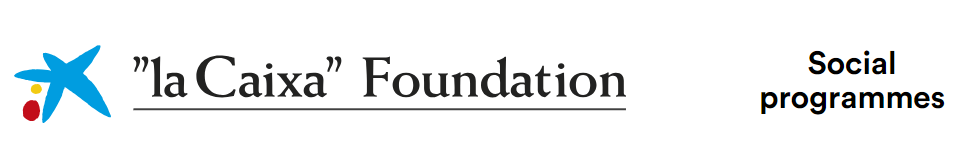 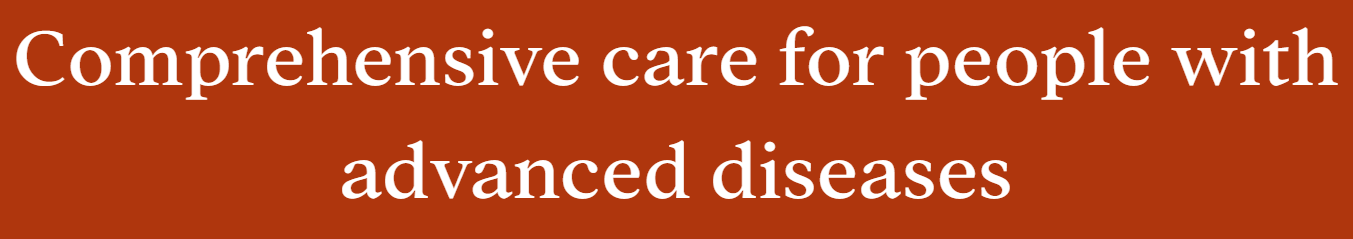 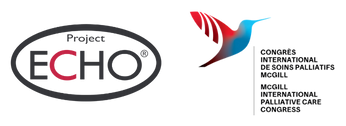 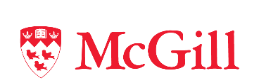 Emerging themes: Spain and Internationally
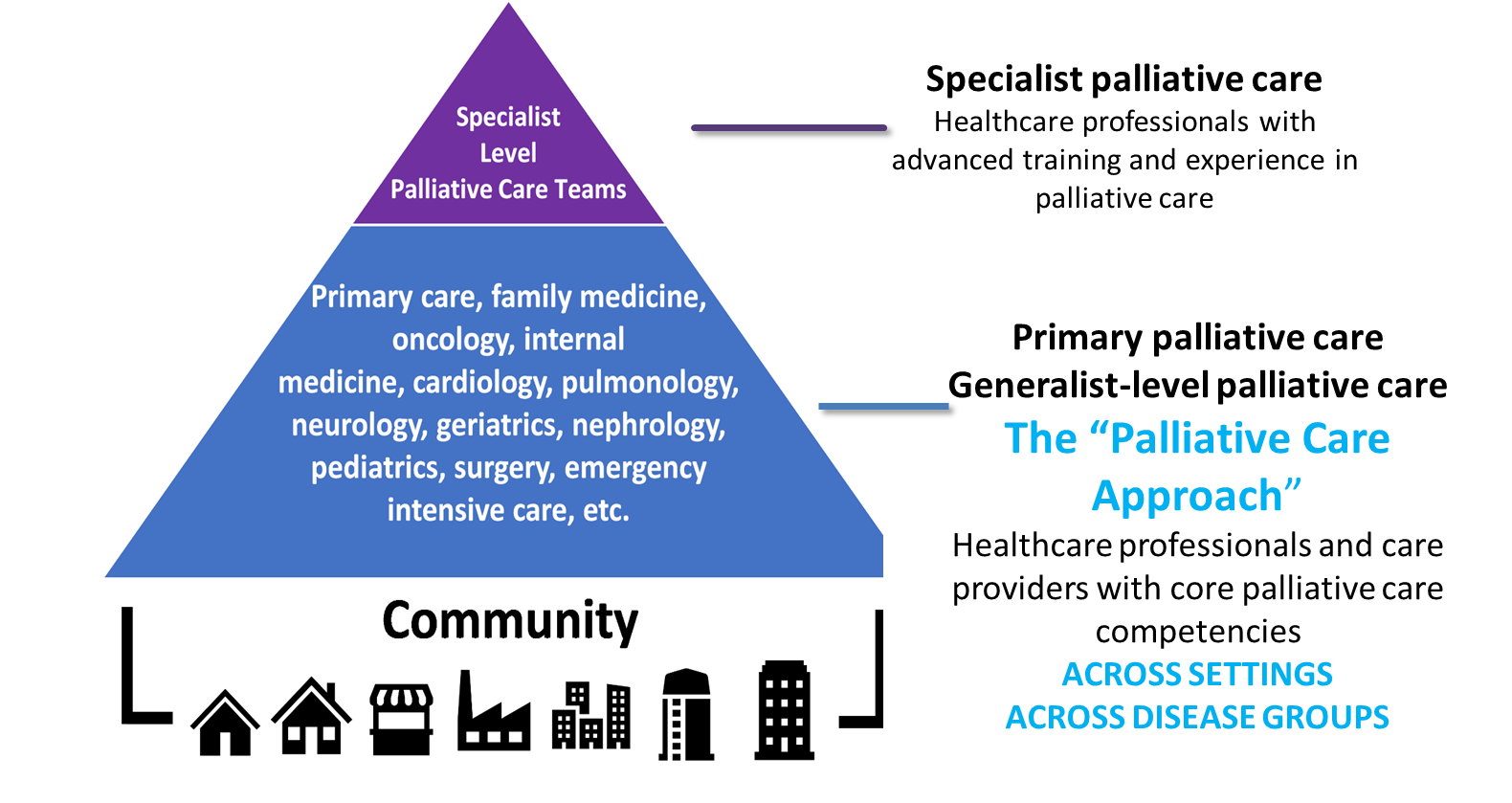 A public health approach to palliative care
The need to build primary- and generalist-level palliative care
Integration of palliative care in the curricula of the health care professions
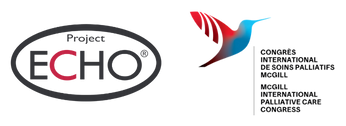 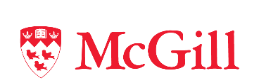 [Speaker Notes: Recognition of the need for a public health care approach to palliative care
Related to that, is the need to not only ensure access to specialist palliative care services across different care settings, but also to build primary and generalist level palliative care, in which primary care providers and health care providers across many specialty areas and disease groups are equipped with core competencies to allow them to provide a palliative care approach, which includes early identification of patients with palliative care needs, activating a palliative care approach earlier, and referring to specialist palliative care teams when patient needs require it. 
Increased efforts to integrate palliative care in the undergraduate and the postgraduate curricula of the health care professions.


Many groups, including the World Health Organization, have advocated for a public health approach to palliative care as an antidote to fragmented service delivery. Multiple scholars, academics, and public health advocates have suggested that a public health approach to palliative care can help with issues of access, equity, and cost. Through the lens of Kingdon's Multiple Streams Framework, this commentary will explore potential reasons why a public health approach to palliative care has not been adopted in the Canadian context and why this is an opportune time to consider this policy innovation. The Compassionate Communities concept is discussed as a potential solution to a public health approach to palliative care delivery..
The overview will be followed by an introduction to the “WHO Public Health Palliative care Model” and the “Health Promoting Palliative Care/Compassionate Communities” by Dr. Allen Kellehear.
By definition, public health combines the science, art, and skills to organize and direct the society’s efforts to protect, maintain, and improve the health and wellness of the whole population and to maximize quality of life when health cannot be restored.
Such public health approached to palliative care view the care at the end of life as everyone’s responsibility. This societal responsibility paradigm is certainly a newer but rapidly growing thought worldwide. As Abel and Kellehear describe in their preface to the focused issue, while a clinical palliative care team can and should address the needs of their patients and their families and loved ones, other interventions that can serve to advance the collective field of palliative care can happen outside of the hospital in such places as the workplace, schools, churches or temples, or other social gathering places.
Both the public health approach and the palliative care approach are based on a common set of conceptual principles.
As illustrated in Figure 4, the public health approach has three core principles that are distinct from those of palliative care and that are key to addressing a health problem or service delivery. 91 1. Population/community-based view 2. Prevention/Promoting-focused 3. Whole-systems approach
All health services worldwide, irrespective of specialty, have a consistent policy and practice approach to their populations.  These are:  
a population health approach involving education and community development;
a primary health care approach involving non-specialist providers of health care as front line workers for initial assessment, support and intervention;
a tertiary approach involving specialist health care providers and inpatient facilities such as hospitals, clinics, or in the case of palliative care, hospices.
Palliative care began and continues to emphasize tertiary level interventions that emphasizes inpatient facilities and specialist service providers.  A primary health care approach is in evidence in some parts of the world with extensive use of general practitioners or community nurses providing initial assessment and sharing responsibilities with specialists in providing adequate interventions.  A population health approach to palliative care is the most under-developed at this stage of palliative care service development.  Yet, it is the approach that has the most potential to enhance the quality of life and sense of well being to the widest number of people in sickness and in health, in dying and in loss, and in all caring experiences toward one another.  Interest in a public health approach to palliative care has been growing worldwide and this is evidenced in the international literature in the field.]
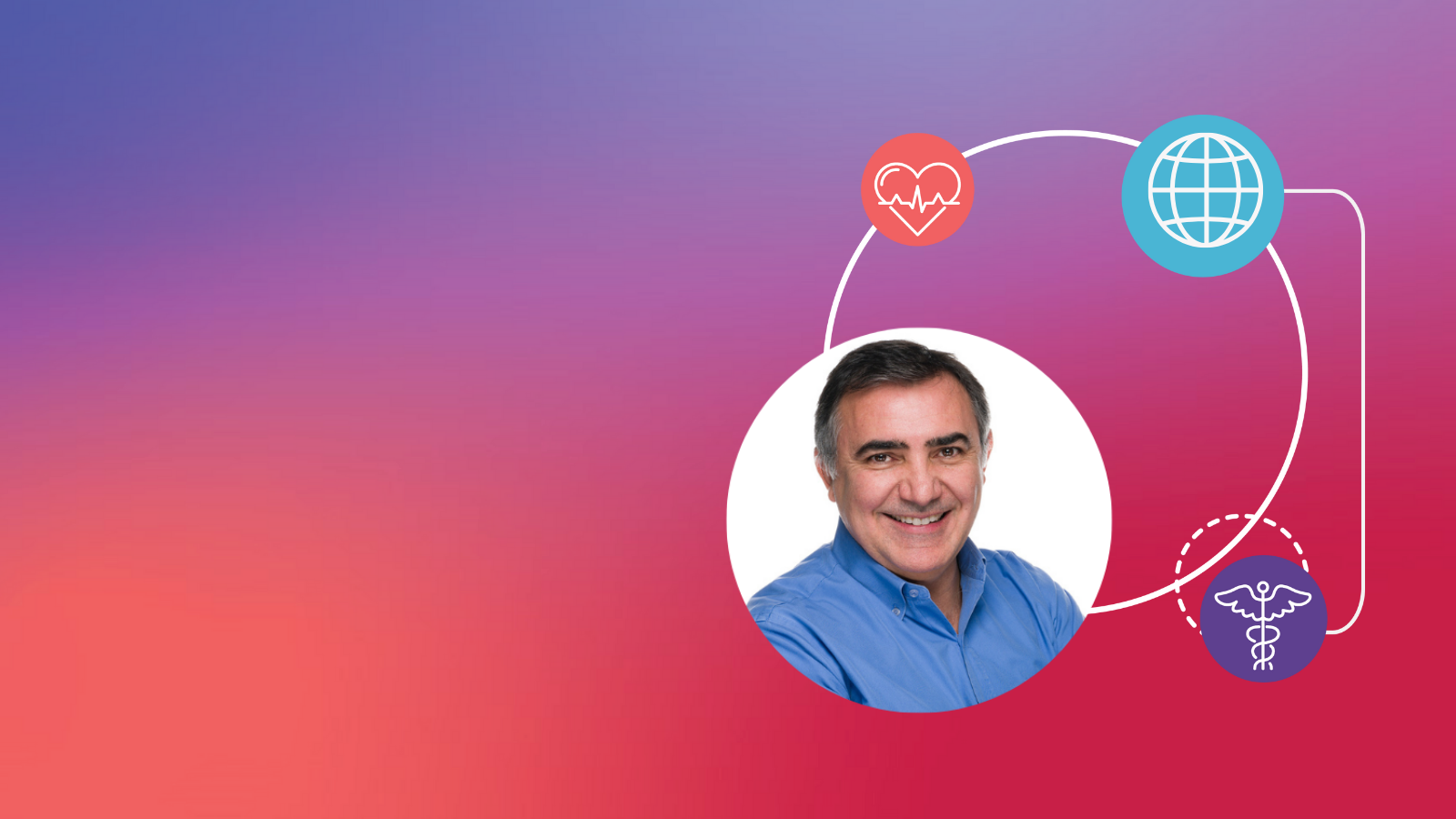 Dr. Sreedevi Warrier
Representing India
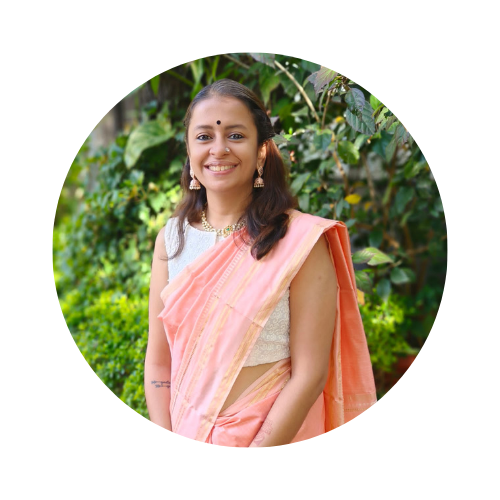 India
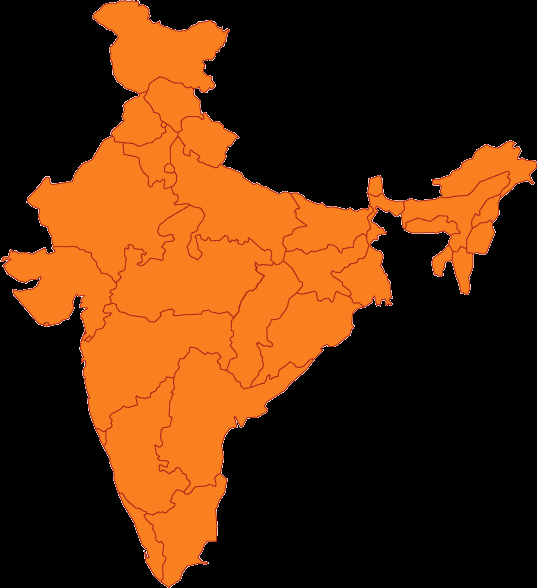 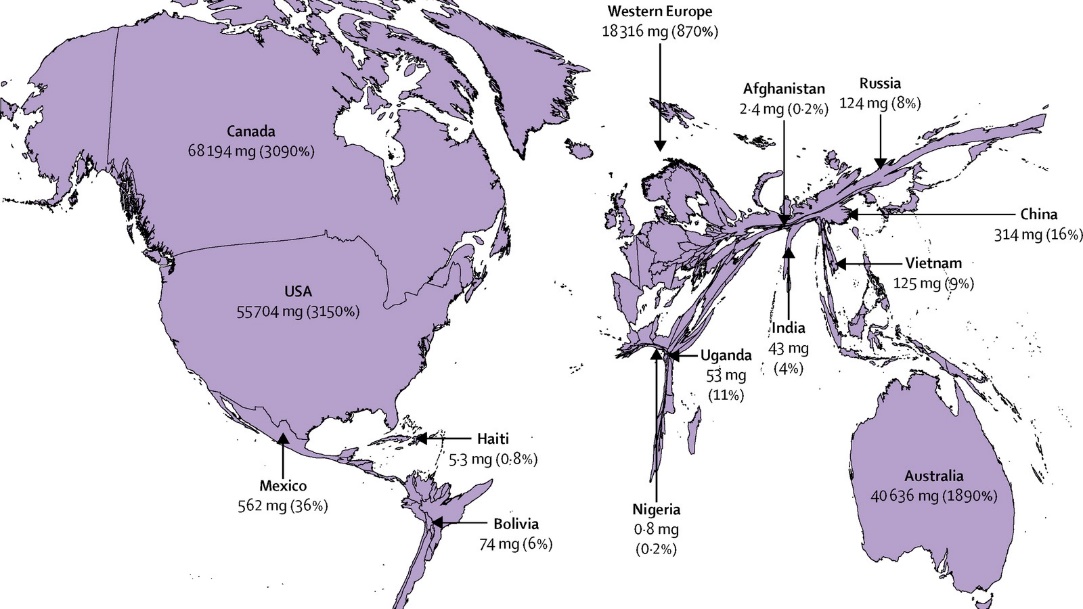 Italy
Brazil
Germany
Philippines
Ukraine
UK
Mexico
Egypt
S. Korea
France
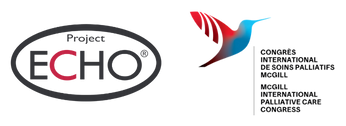 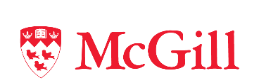 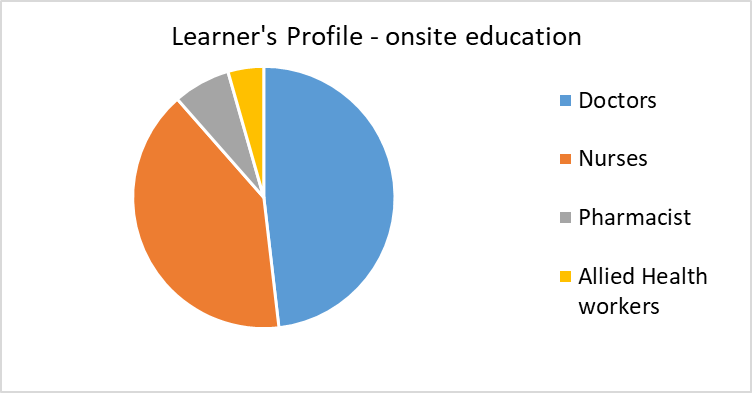 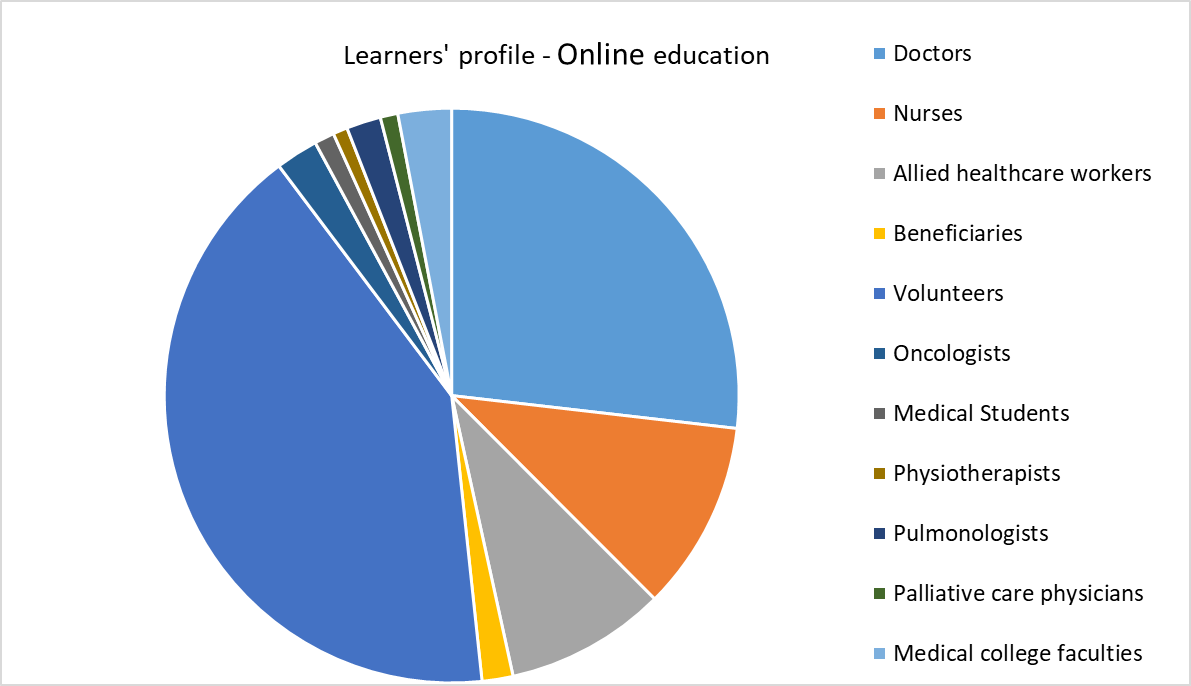 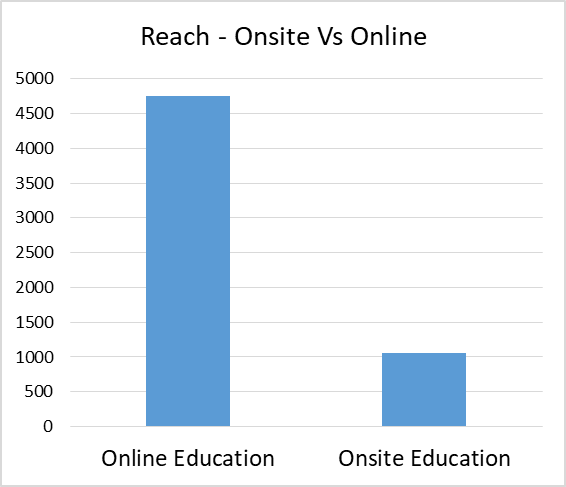 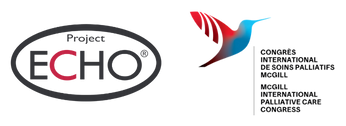 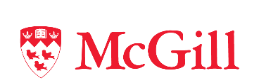 PalliCovid ECHO
800
600
400
200
0
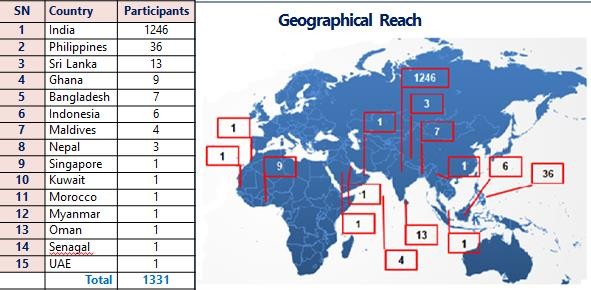 Participants Profile
576
491
Number of Participants
140
Allied Health
Workers
Doctors
Nurses
Others
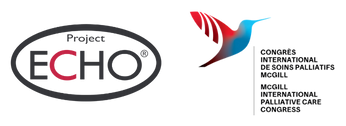 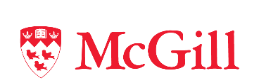 [Speaker Notes: Completed 27 programs – 1331 Participants -15 countries]
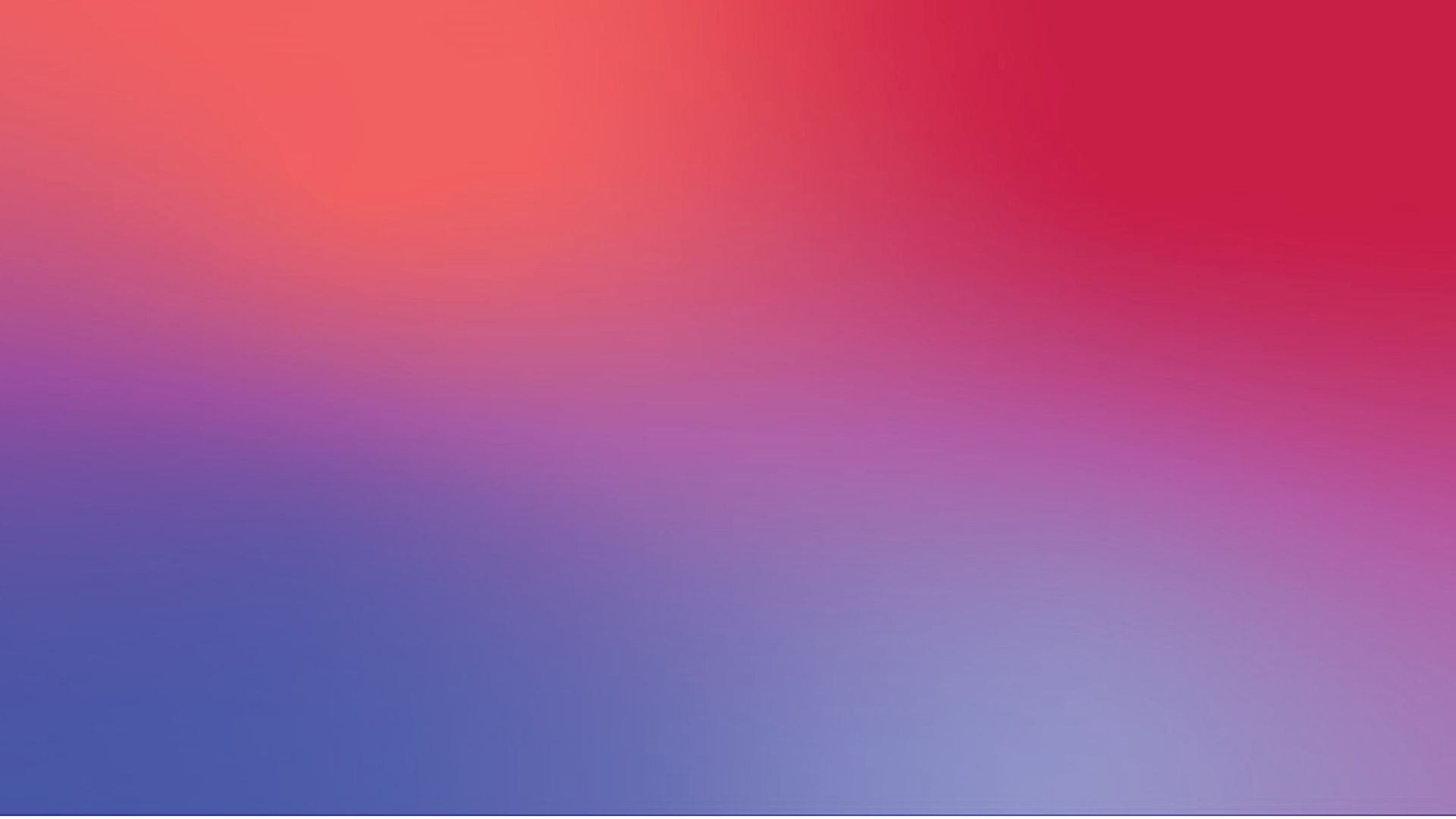 Q&A
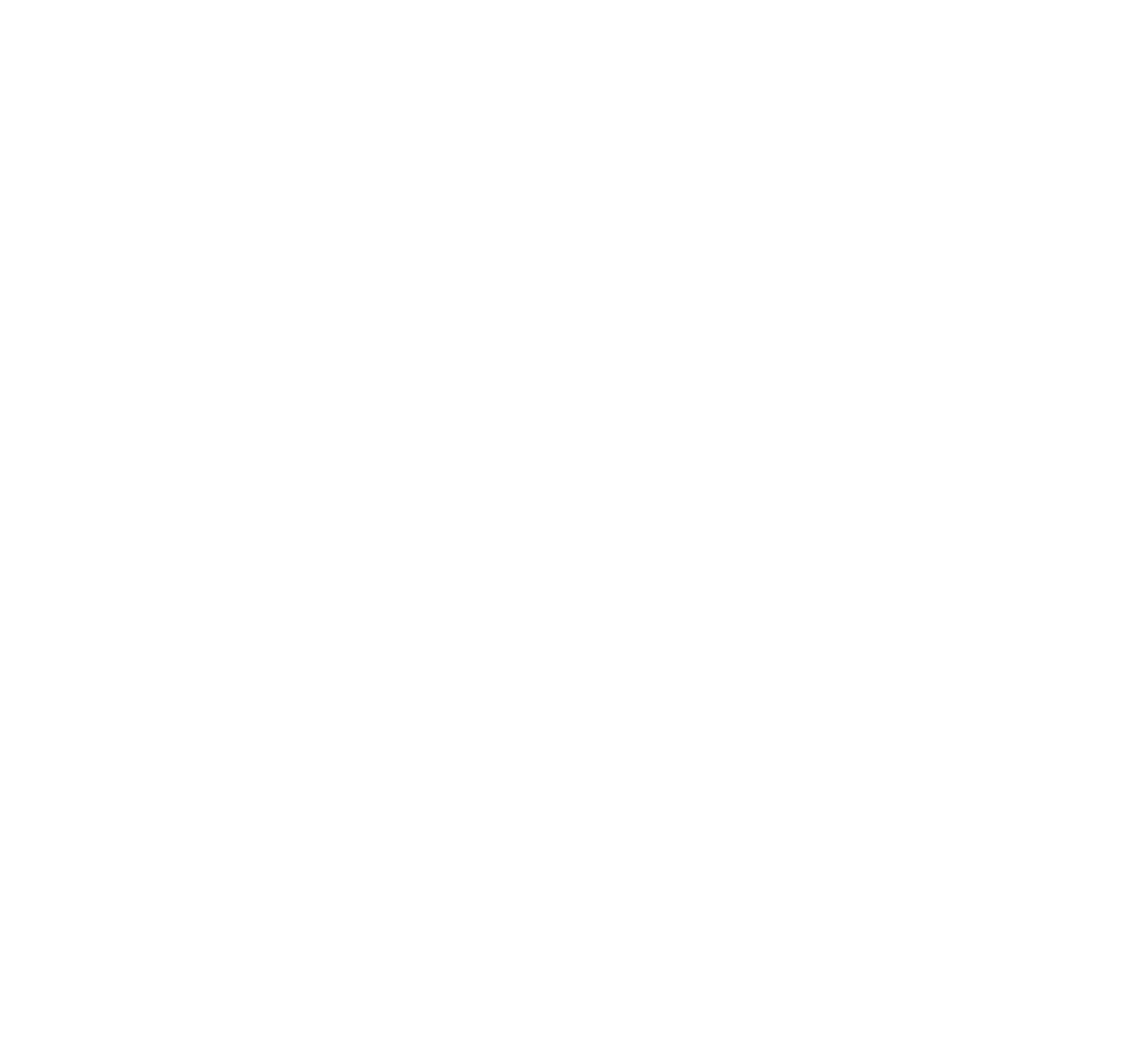 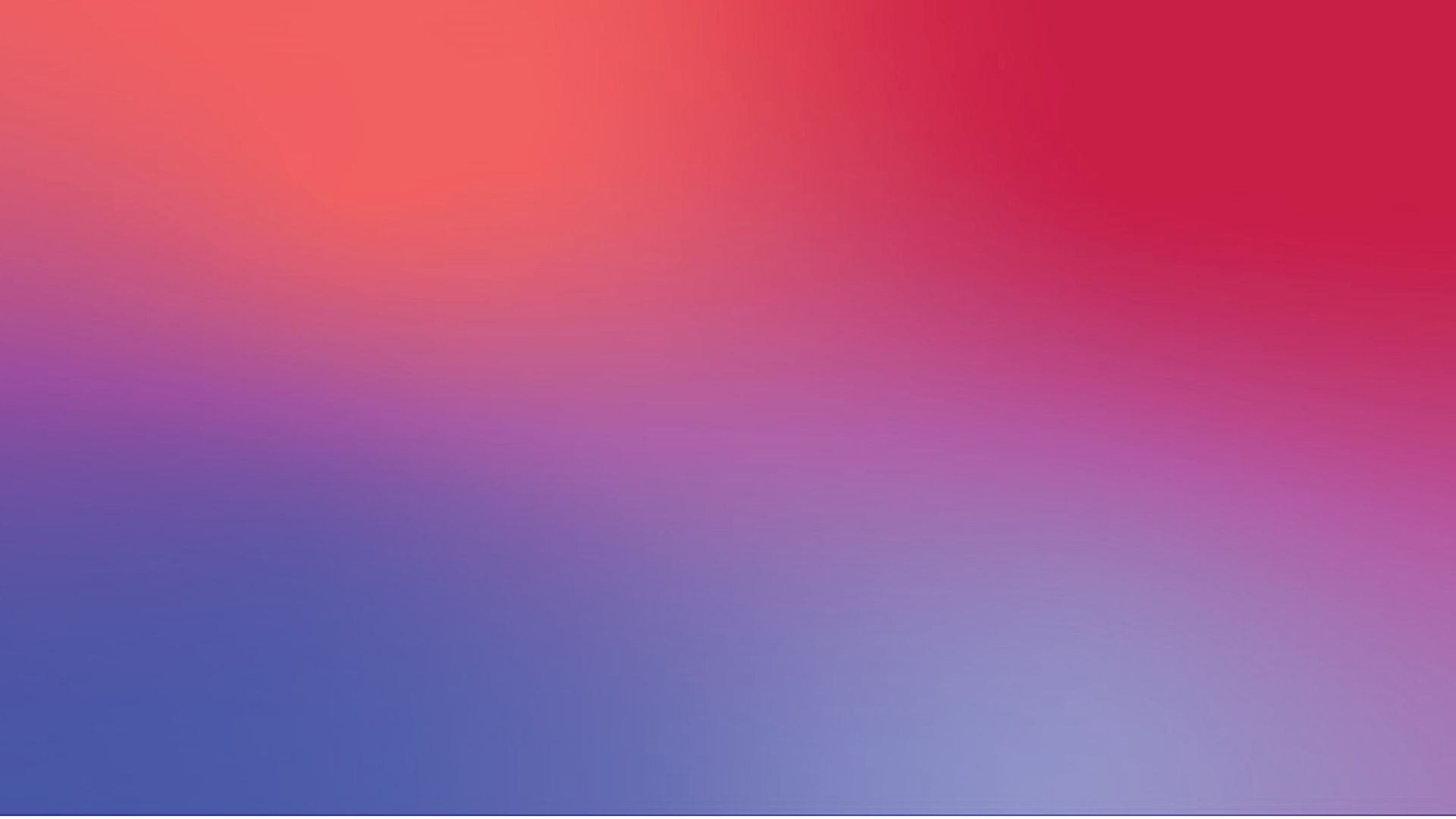 Thank you
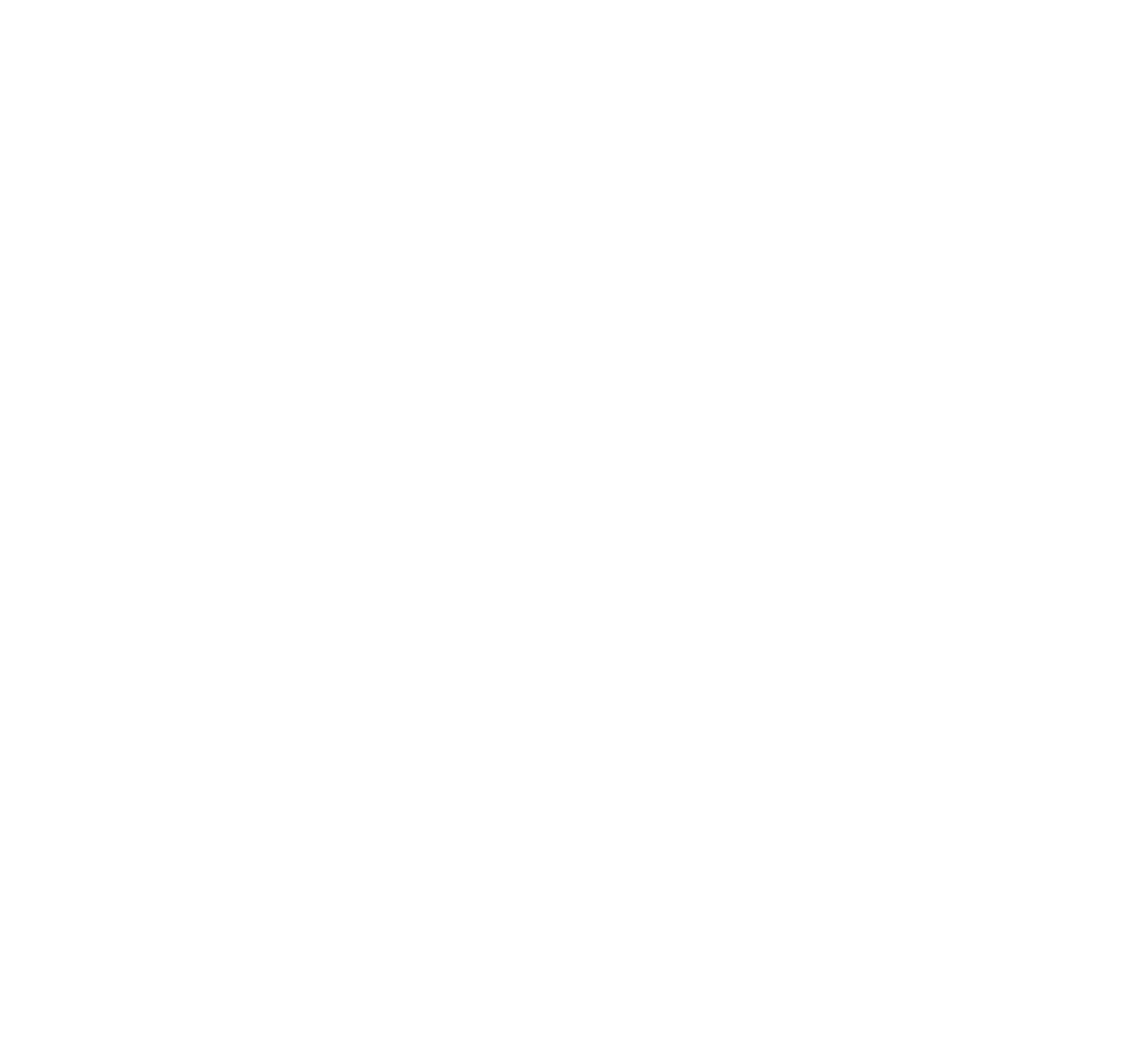 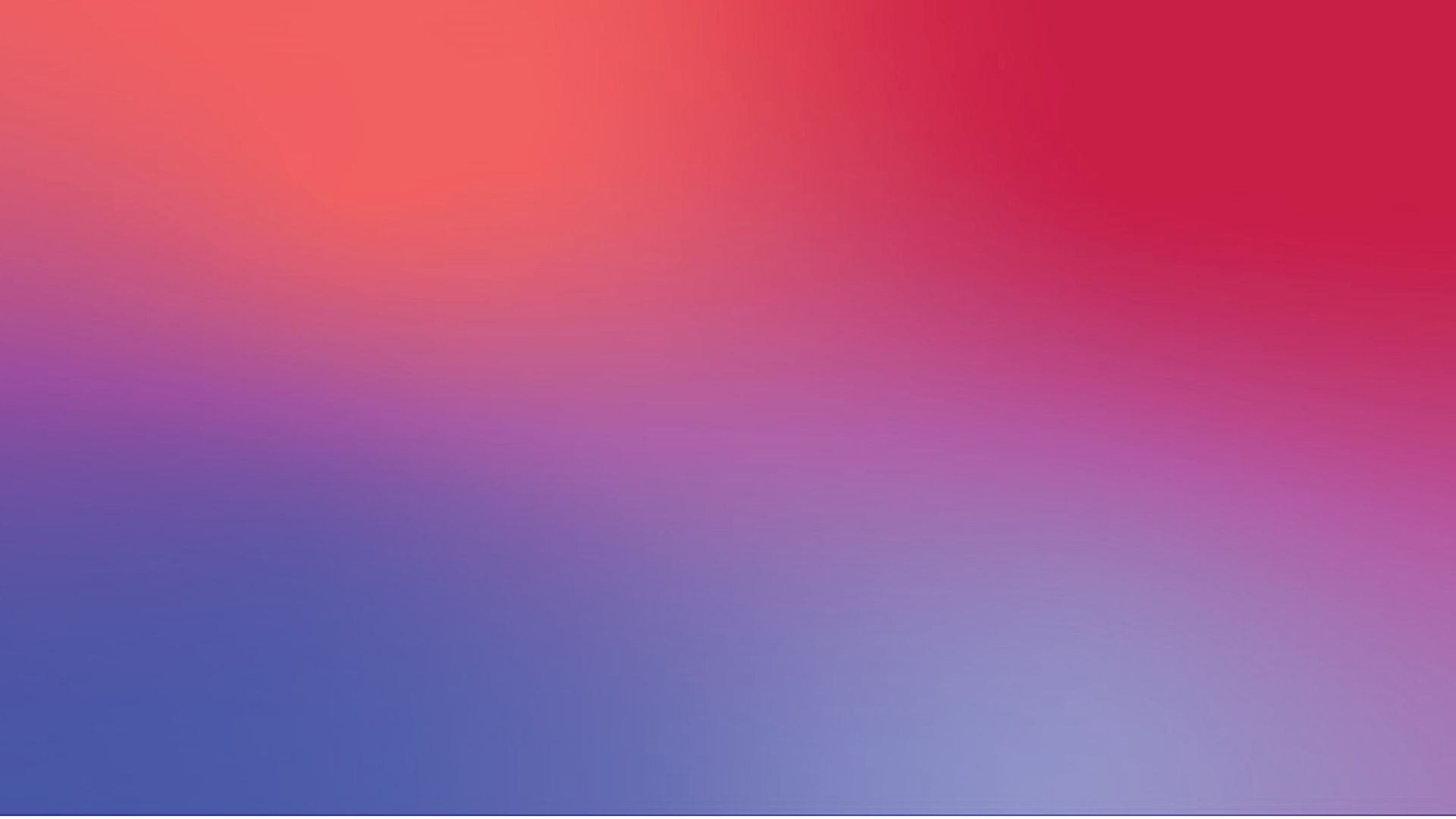 What does palliative care mean to you?
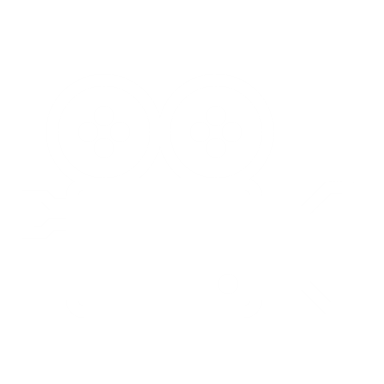 [Speaker Notes: Video]
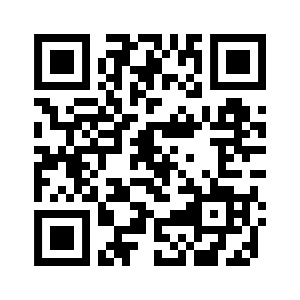 Stay connected with the Palliative Care ECHO Project!
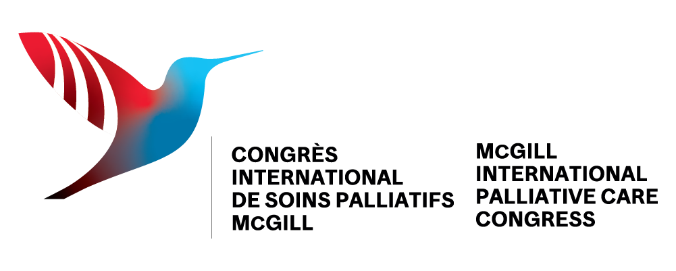 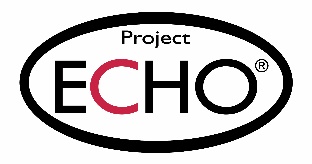 www.echopalliative.com
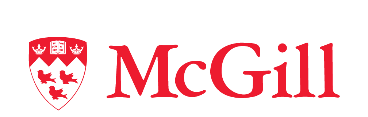